Hacking ML for Marketing
October 2018
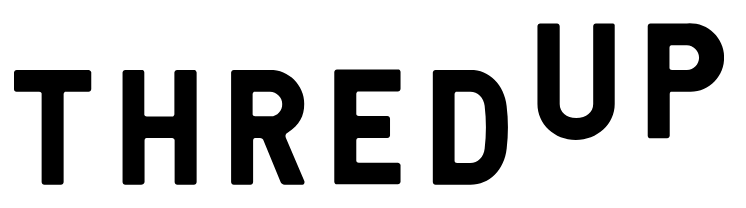 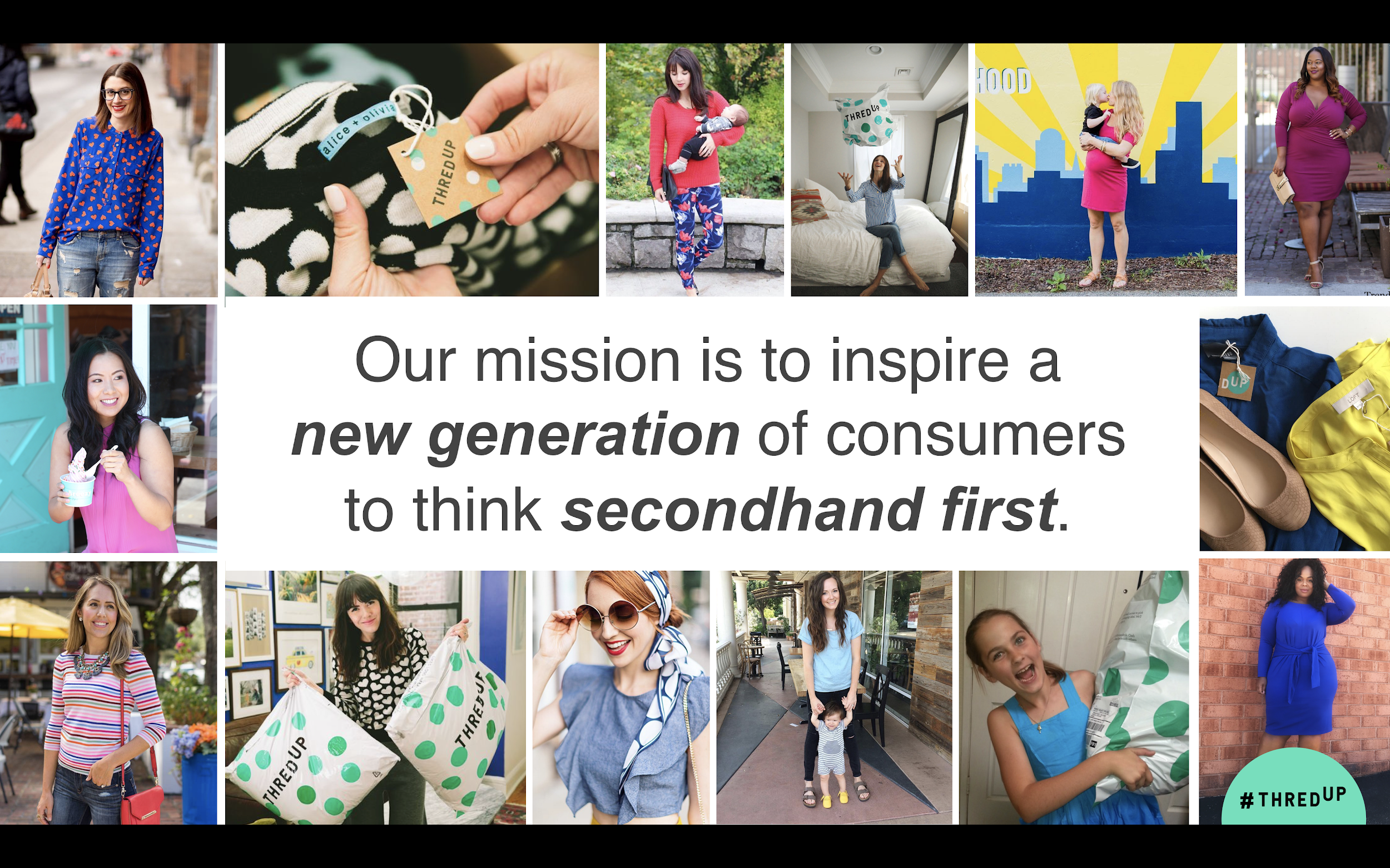 Largest consignment store
$130M+ invested
1000+ employees
4 distribution center
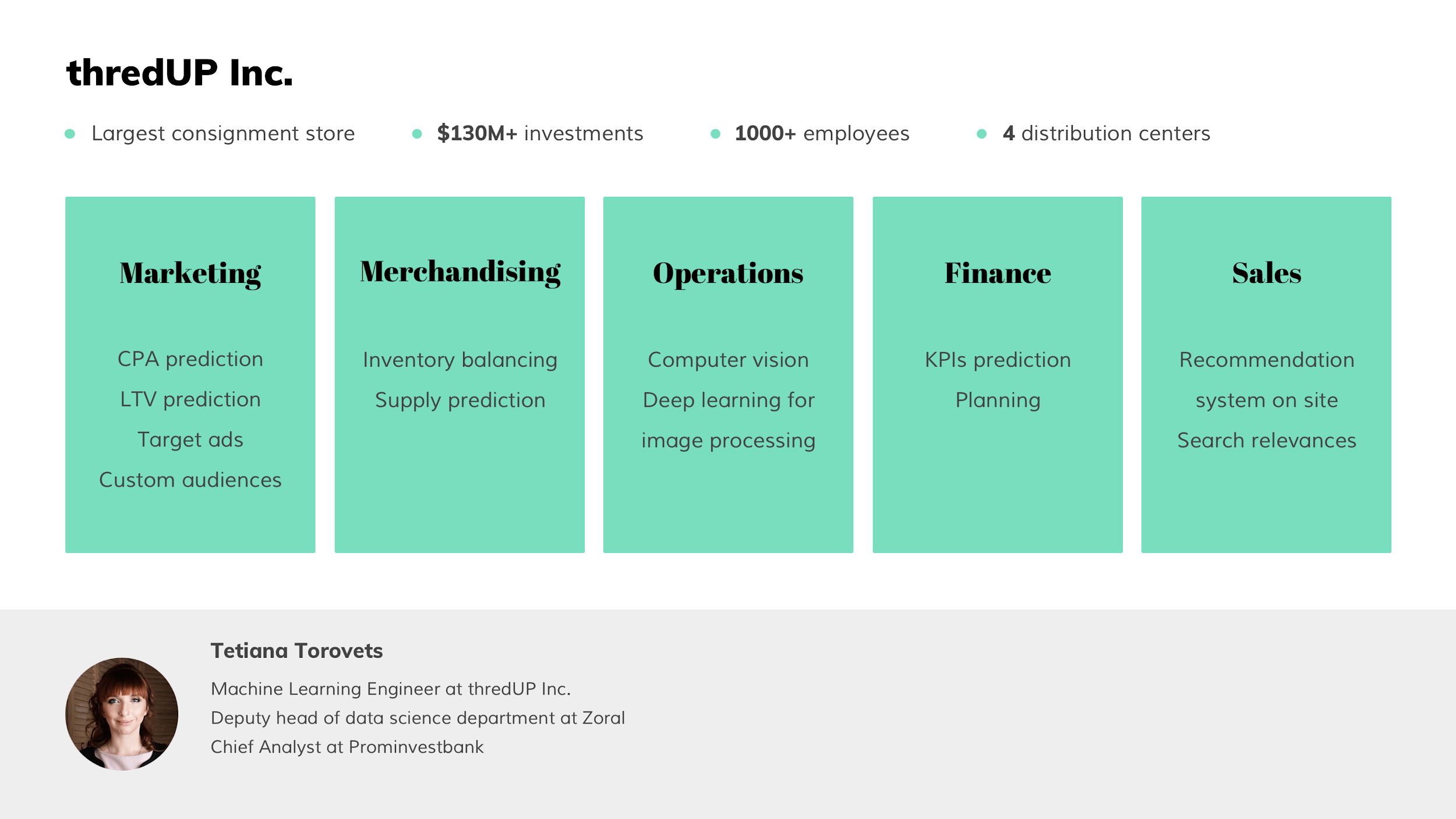 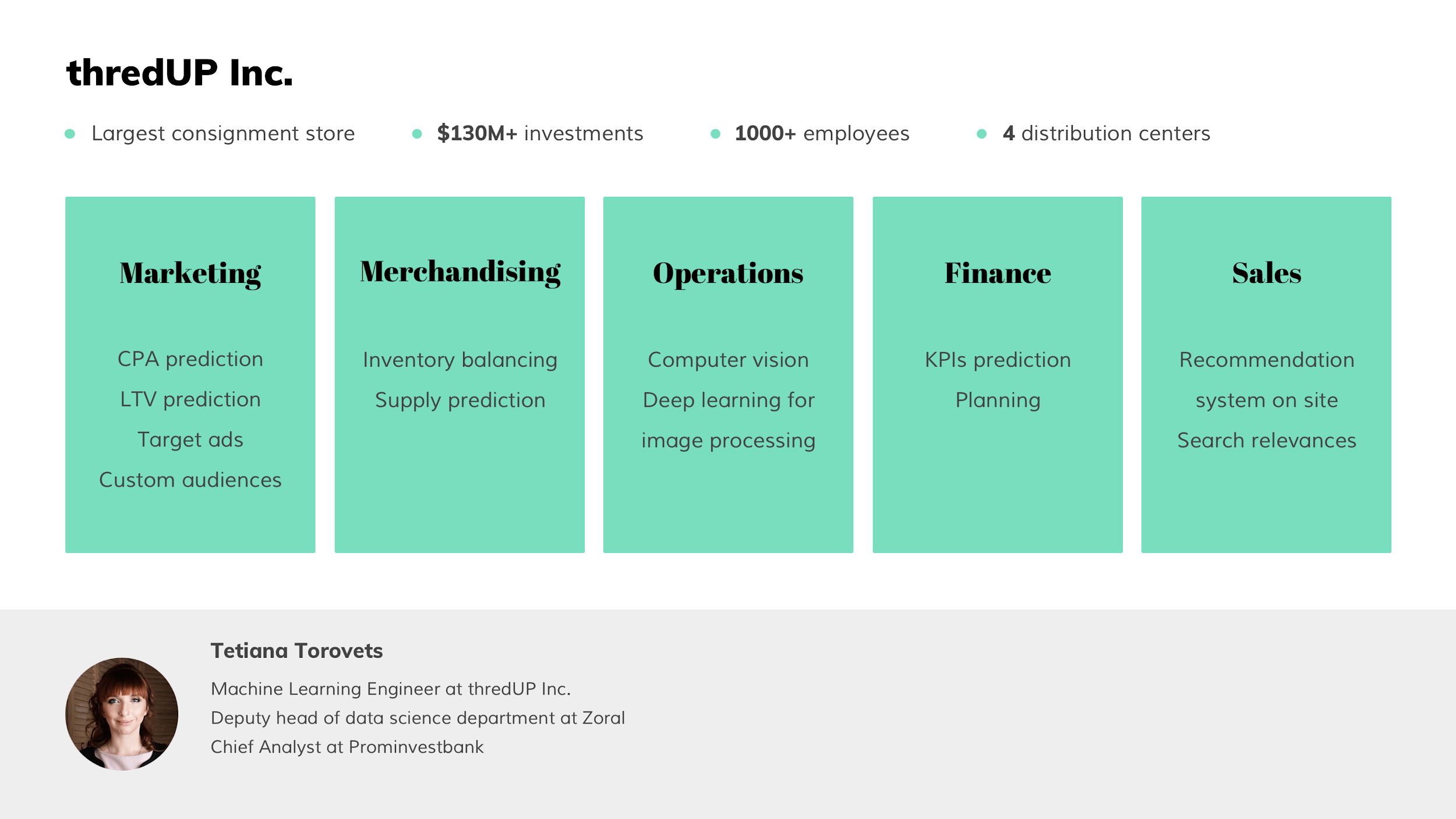 Tetiana Torovets
Chris HomerCo-Founder & CTO at thredUPddd
Chris Homer
Chris Homer
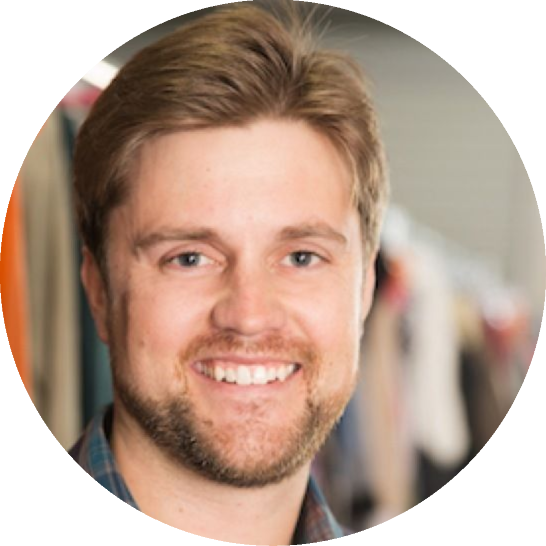 Machine Learning Engineer at thredUP
Deputy head of data science department at Zoral
Chief analyst at Prominvestbank
Co-Founder & CTO at thredUP
Solution Specialist at Microsoft
Harvard Business School & Princeton University
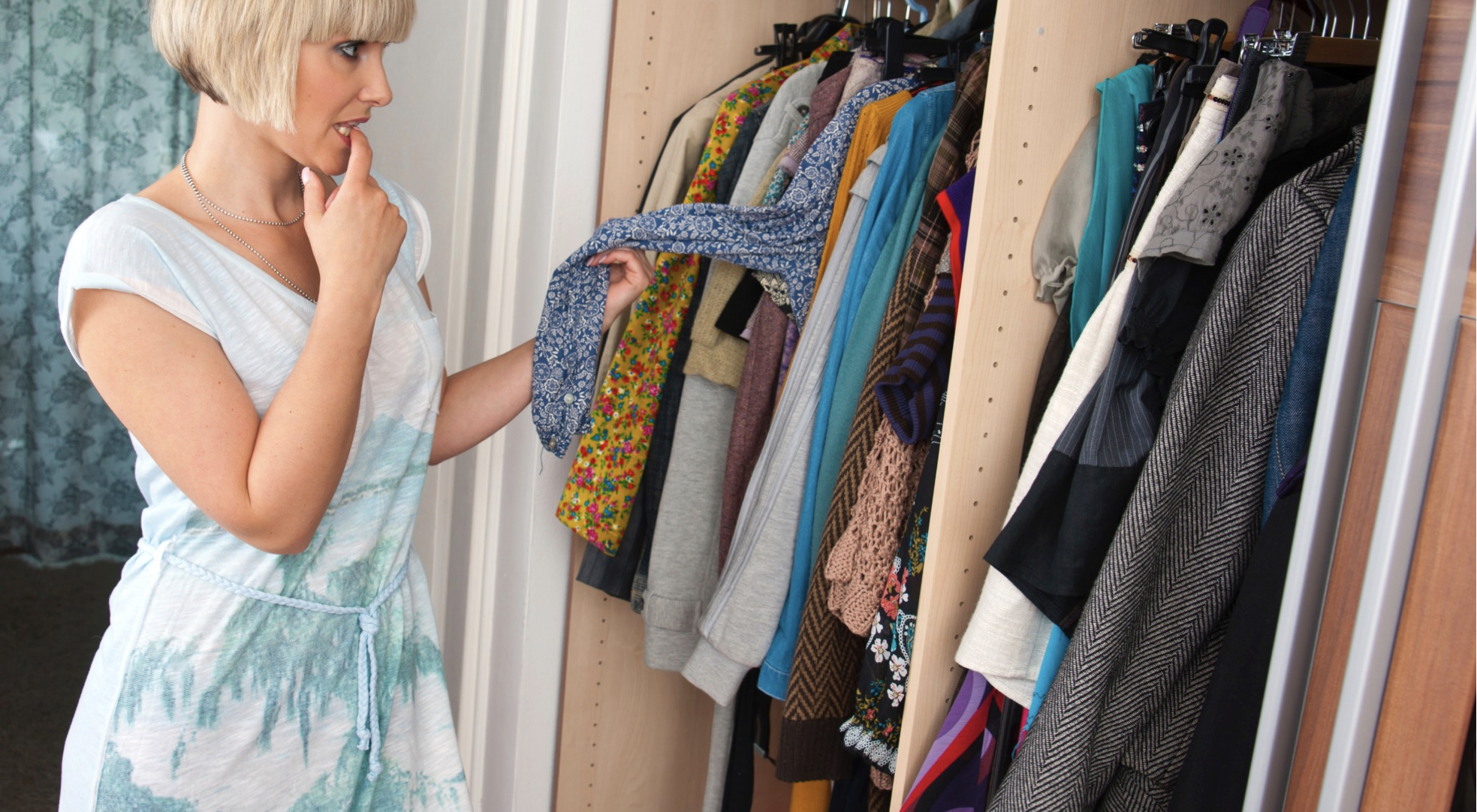 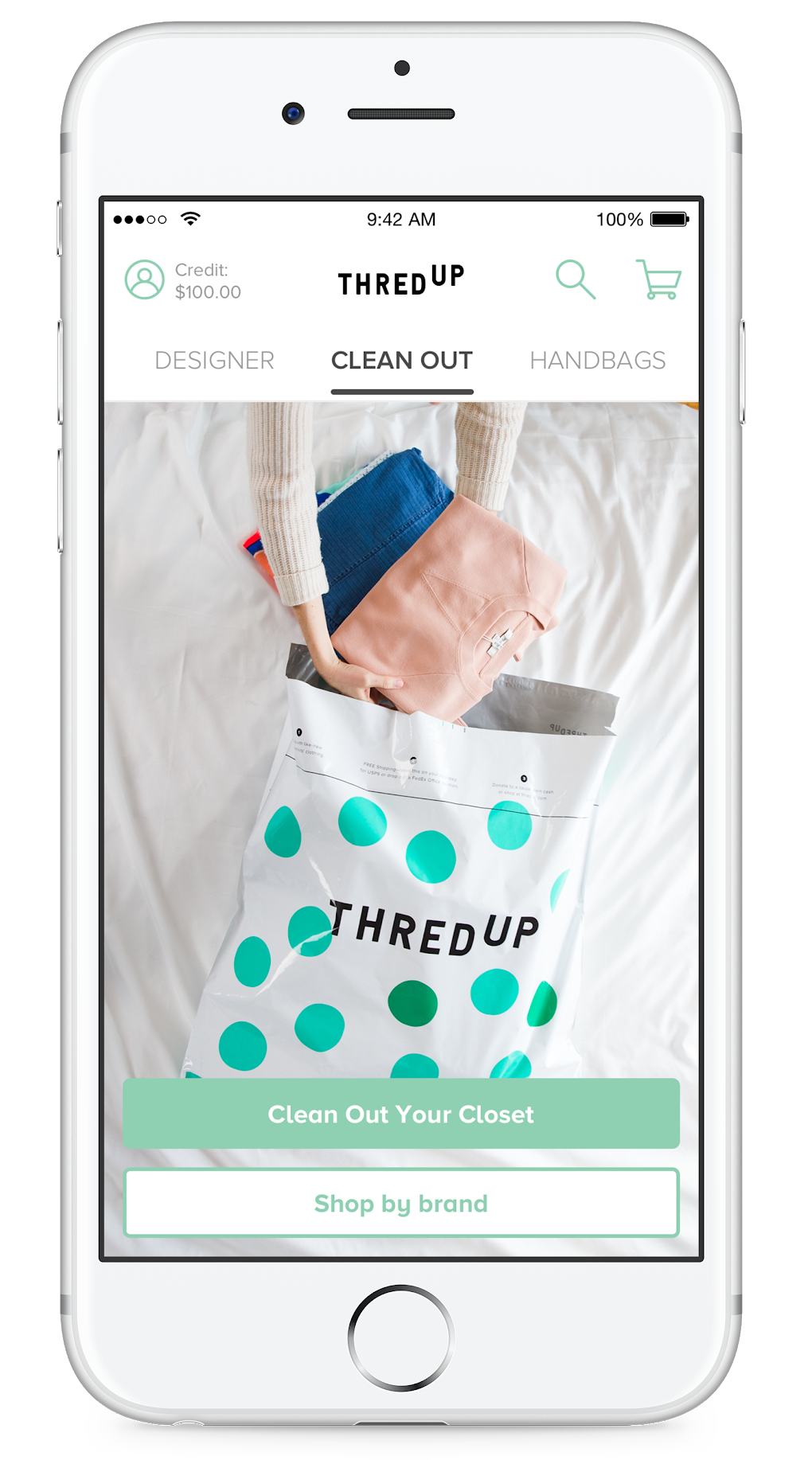 [Speaker Notes: Quick history/motivation for thredUP]
THE THREDUP ECOSYSTEM
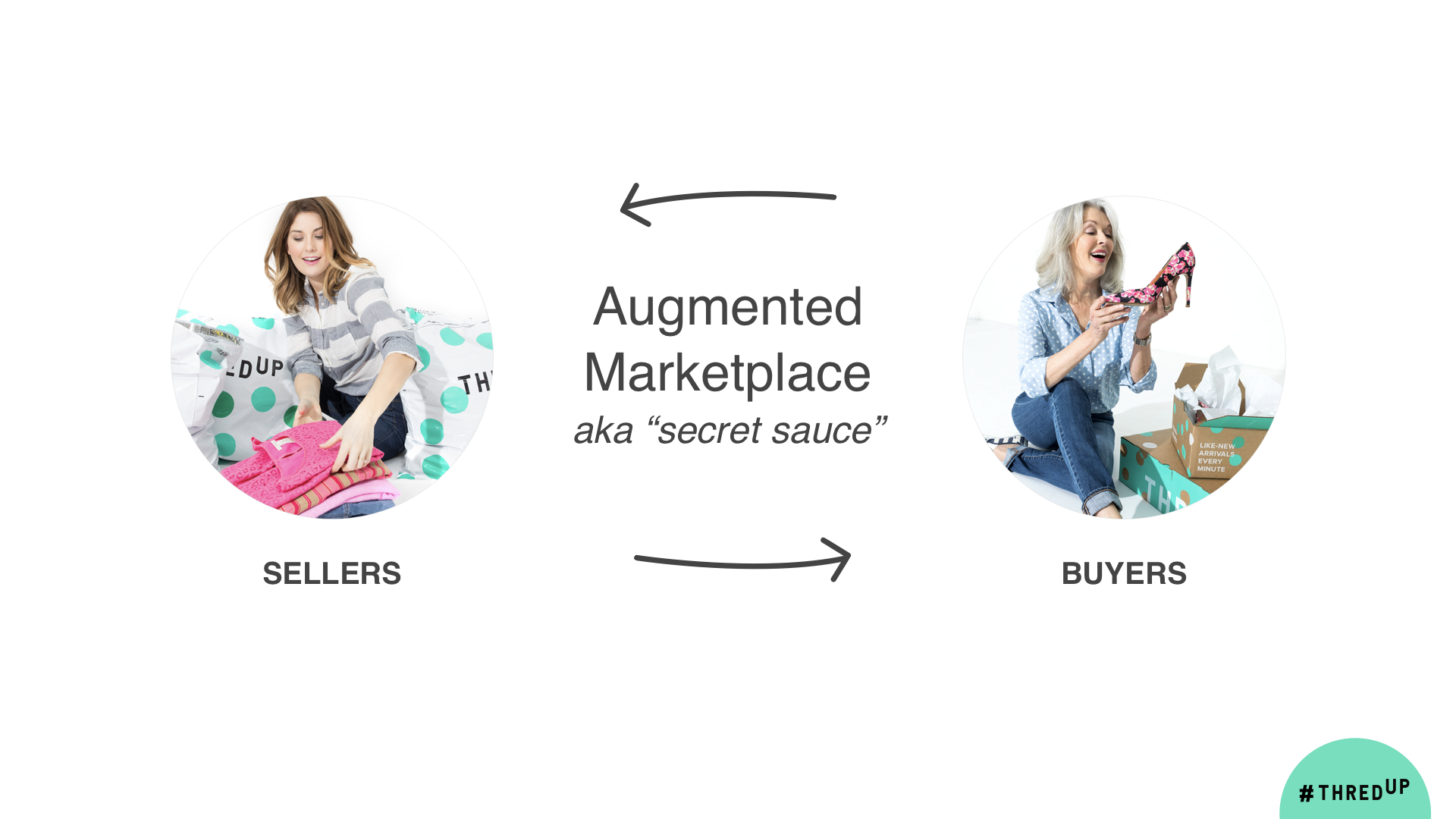 Convenient Pre-Paid Bag
Earn Cash or Donate
Do Good
Amazing prices
Wide assortment
Fresh selection everyday
[Speaker Notes: Value proposition]
THE THREDUP ECOSYSTEM
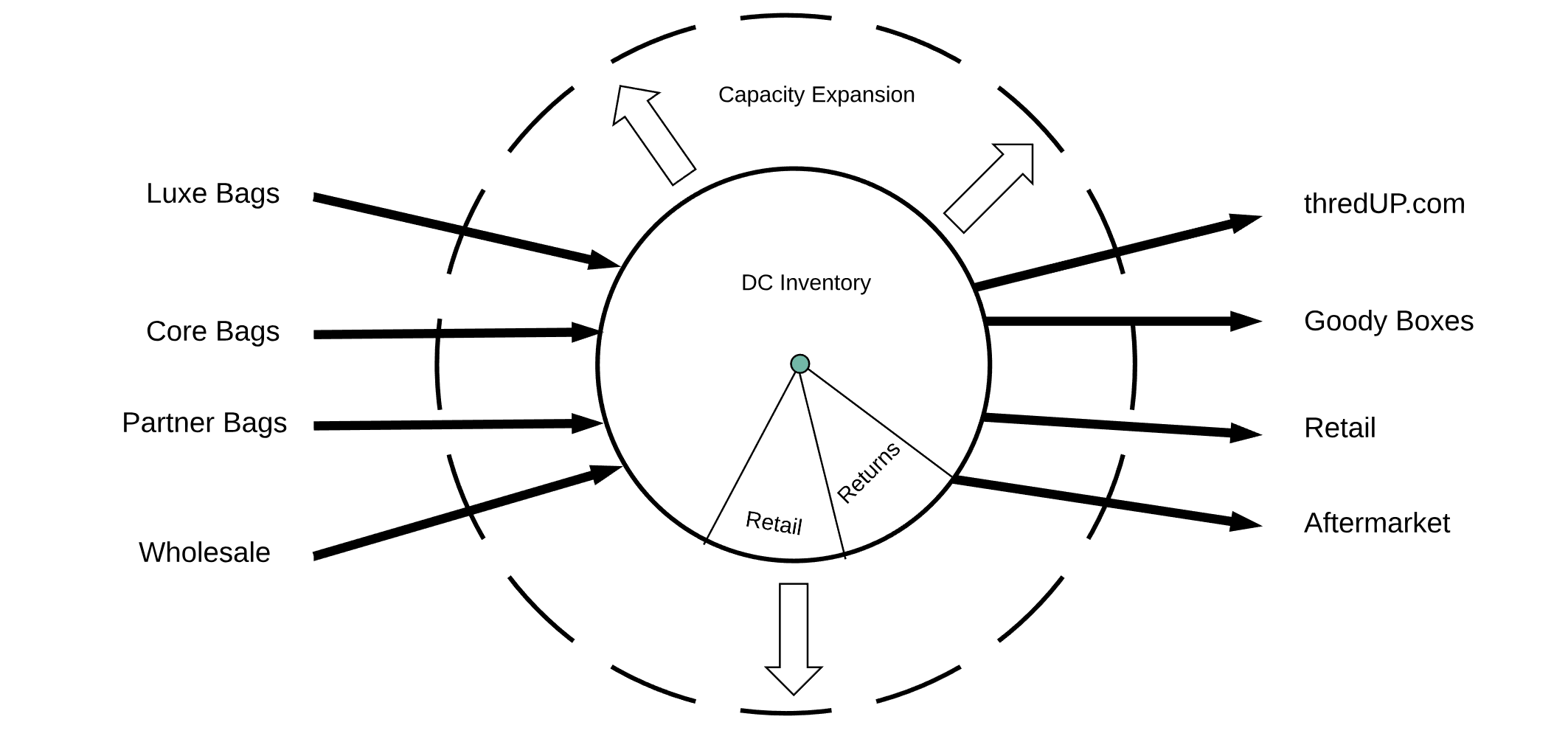 [Speaker Notes: Complexity / dynamics of the marketplace]
THE THREDUP ECOSYSTEM
Operating the Marketplace
[Speaker Notes: Complexity / dynamics of the marketplace]
THE THREDUP ECOSYSTEM
Growing the Marketplace
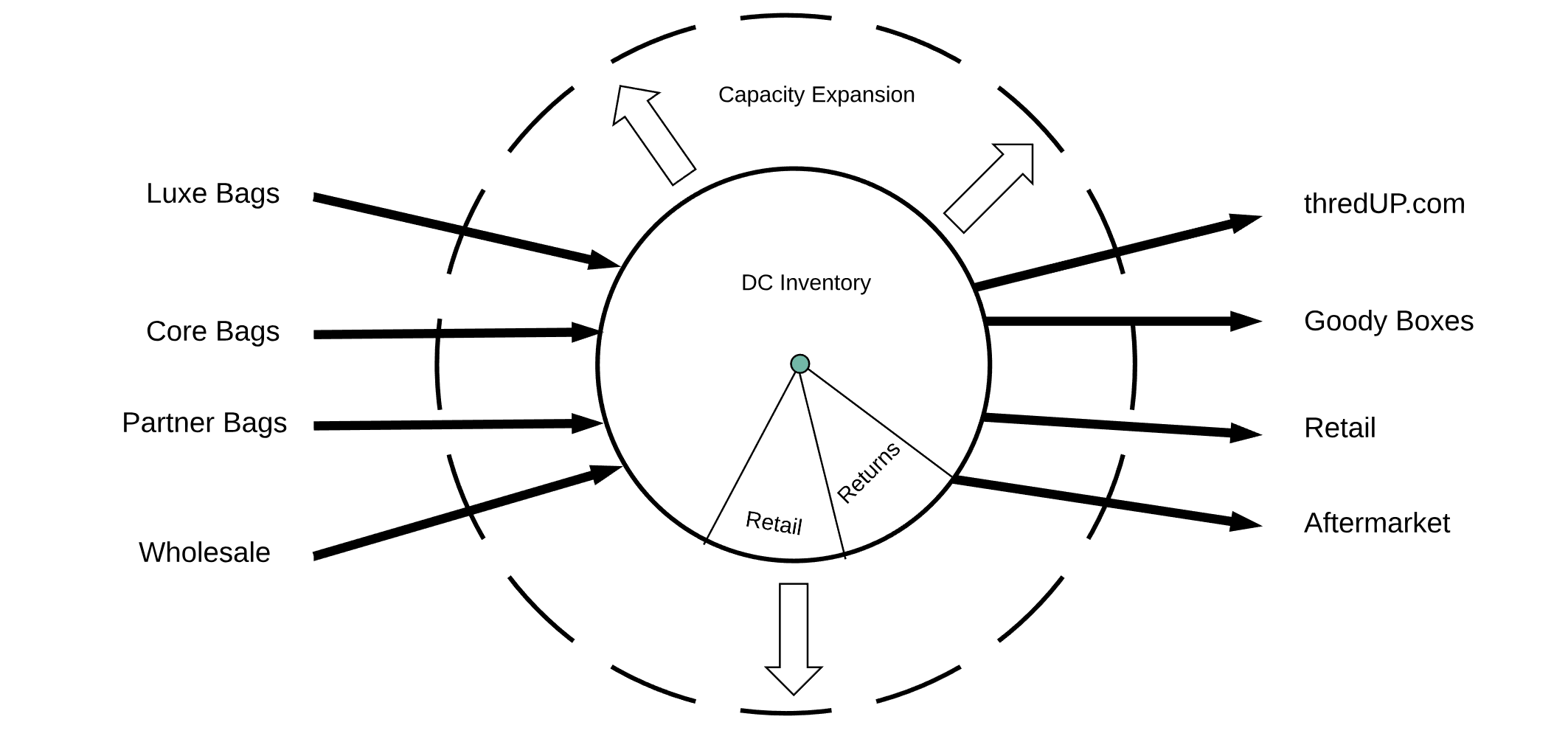 [Speaker Notes: At any given point in time, capacity is fixed, there for growing the marketplace is about inventory quality & velocity.]
THE THREDUP ECOSYSTEM
Augmenting the Marketplace
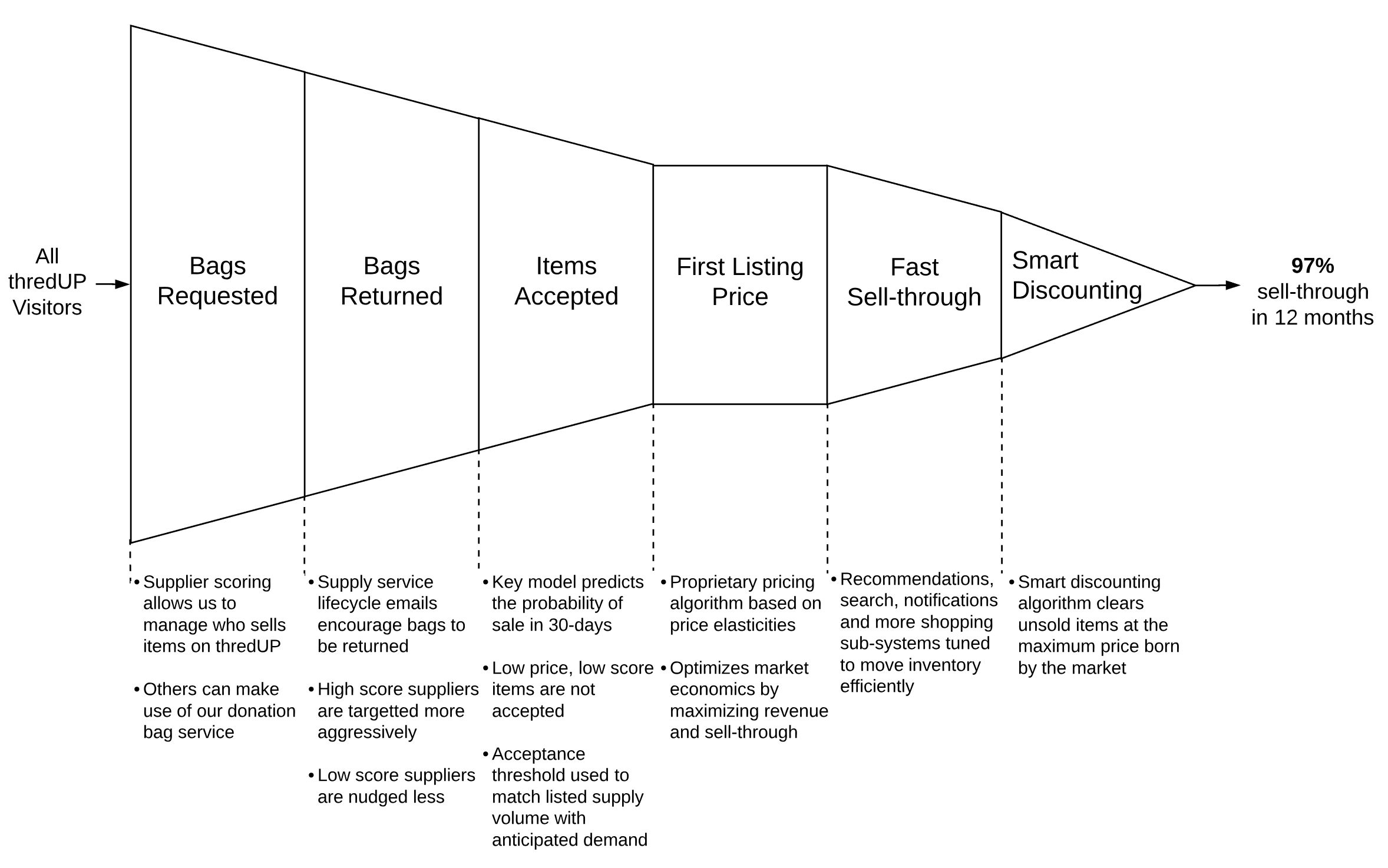 Marketing
Highly Efficient Marketing
Supplier Scoring
Partners
Supply Lifecycle
Quality +Expected Value
Proprietary Pricing Algorithm
Personalization
Search Notifications
Discounting Algorithm
[Speaker Notes: Many sophisticated touchpoints for making decisions that help to maximize the value processed & sold through the marketplace
…. Quick run-through each …
Click
At the top of the funnel, of course, is an engine for “highly efficient marketing”]
MARKETING IN THREDUP
Acquisition Channels
Social networks: Facebook, Pinterest
Paid search: Google, Bing, GDN (Google Display Network), PLA (Product Listing Ad)
TV
SEO: Organic, Branded Google Search, Branded Bing Search
Influencers: https://www.usmagazine.com/celebrity-news/news/how-cheryl-burke-prepared-for-fiance-matthew-lawrence-to-move-in/
[Speaker Notes: Optimization of budget
Main optimization channels]
MARKETING IN THREDUP
Models
MARKETING IN THREDUP. CR PREDICTION
Predict the First Purchase of User
Predict probability of purchase in the next 14 days to create target auditory for ads
Predict probability of purchase in the next 60 days to estimate Conversion Rate
Only users who have NOT made a purchase yet.
The score uses browse behavior information, demographic data, email information
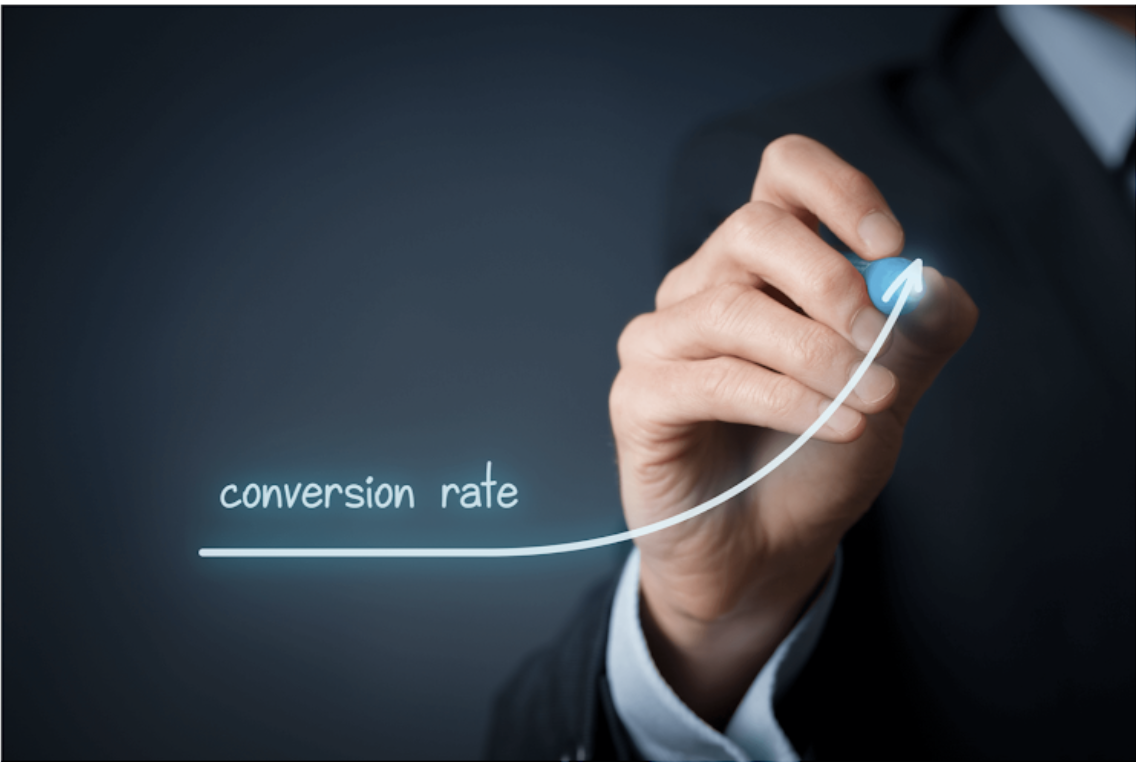 MARKETING IN THREDUP. CR PREDICTION
Predict the First Purchase of Users in the next 14 days
Algorithms used: 	Random Forest Classifier

Tools: 				Redshift, DataBricks

Model performance: 	Accuracy = 89.6%
(# correct predictions / Total # of predictions) * 100

Business impact: 	CPA decreased by 50%
MARKETING IN THREDUP. CR PREDICTION
Predict the First Purchase of User
Today
Predict
14 day conversion
No purchasers signed up last 7 days
Output:(0,1)
Model runs every 3 hrs
Today
Predict
14 day conversion
2010
Output:(0,1)
All NP
MARKETING IN THREDUP. CR PREDICTION
Target Audiences
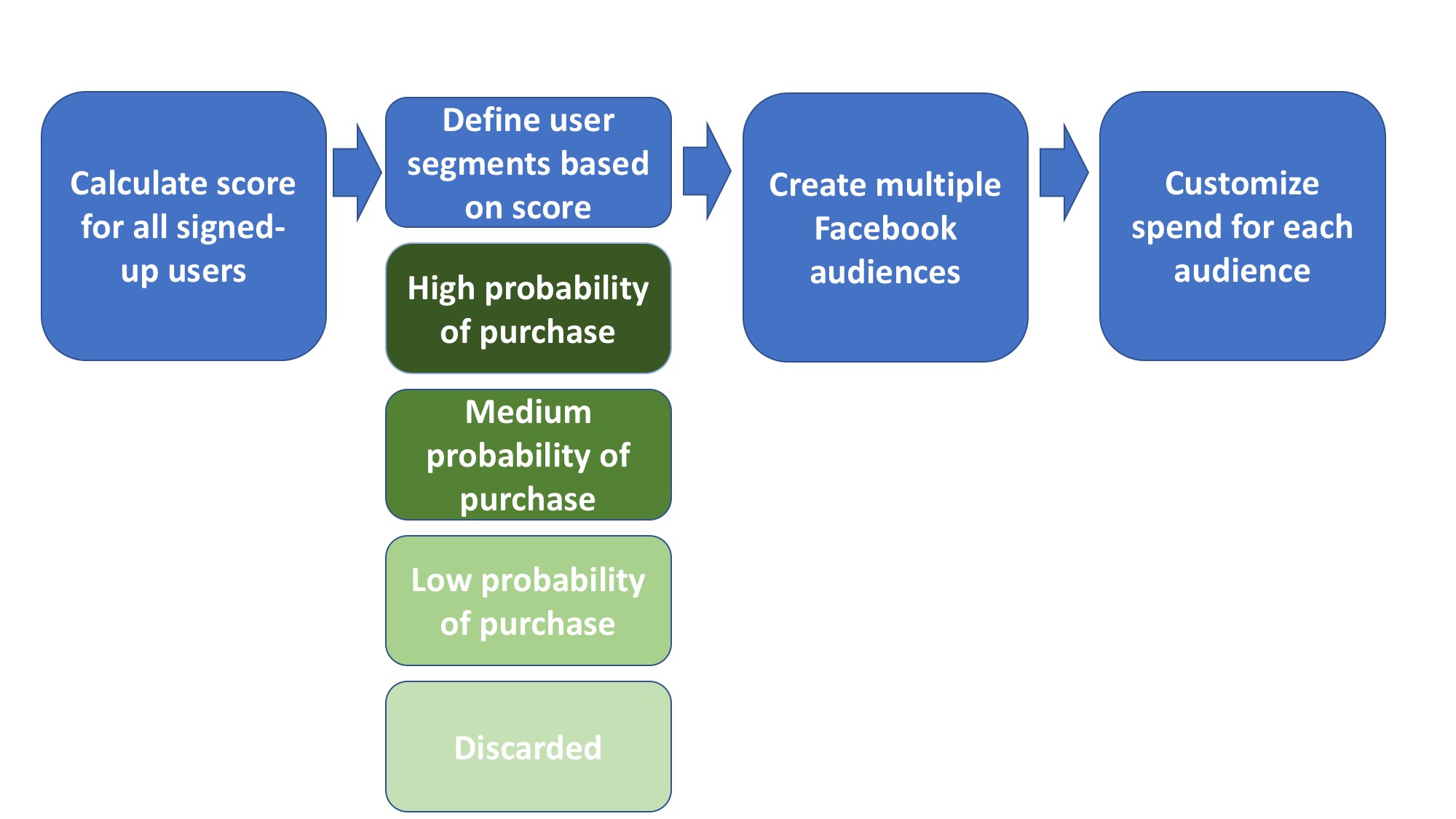 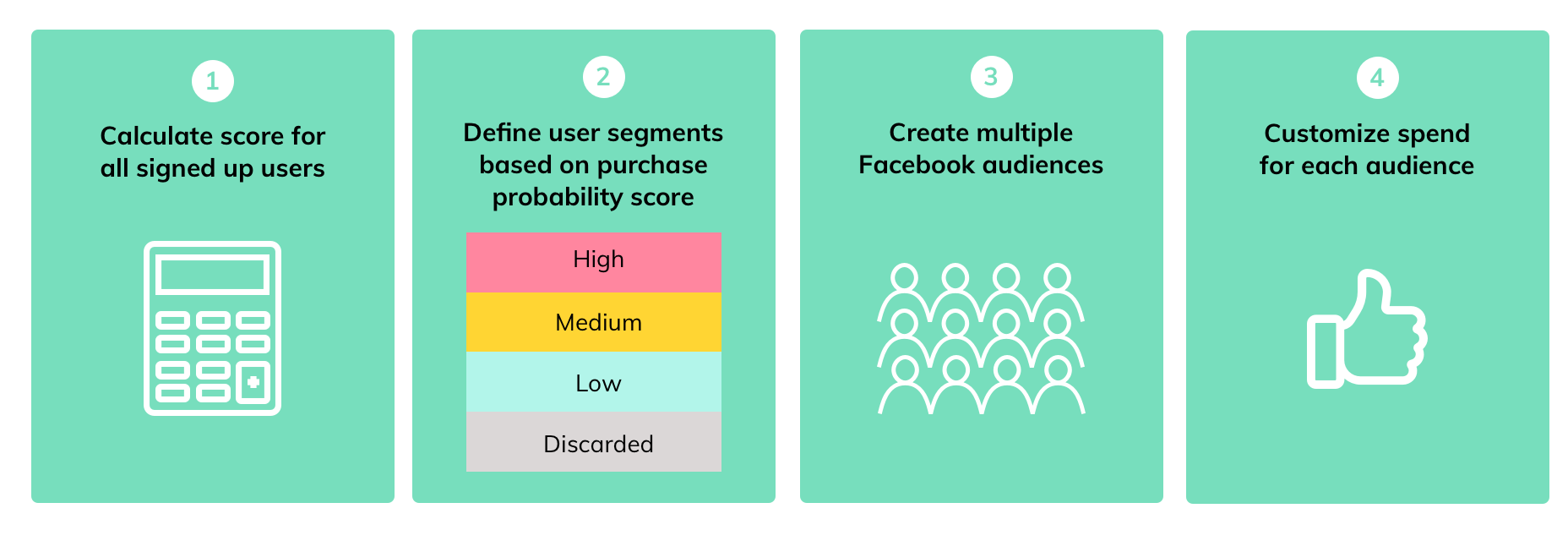 MARKETING IN THREDUP. CR PREDICTION
Predict the First Purchase of User in the next 60 Days
Algorithms used:	Random Forest classifier

Tools: 			Redshift, Python

Model performance: 	Accuracy = 91.3%

Business impact: 	Ability to estimate long-term CR and make better 
decisions about the budget
MARKETING IN THREDUP. CR PREDICTION
Payback Optimization
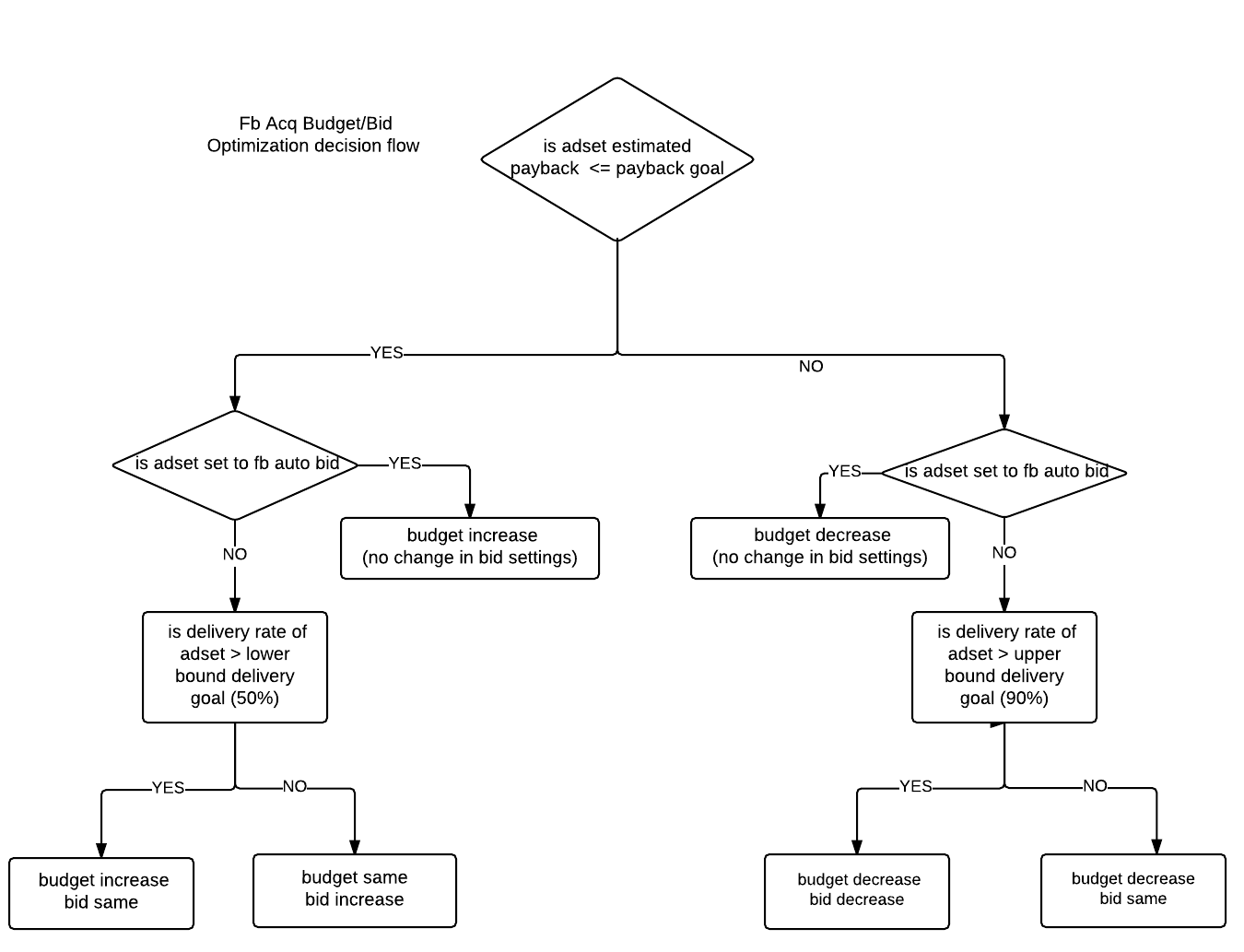 Payback = Cost Per Acquisition (CPA) / Lifetime value (LTV)
CPA = Cost Per Lead (CPL) / Conversion Rate (CR)
[Speaker Notes: Optimization of budget
Main optimization channels]
MARKETING IN THREDUP. CPA OPTIMIZATION
When will a group of signups convert?
Algorithms used: 	Cox regression
Tools: 				Redshift, Python

Model performance: 	Concordance index 0.87 

Business impact: 	Decreased payback by 5%
MARKETING IN THREDUP. CPA OPTIMIZATION
1 year CPA prediction for different advertising campaigns
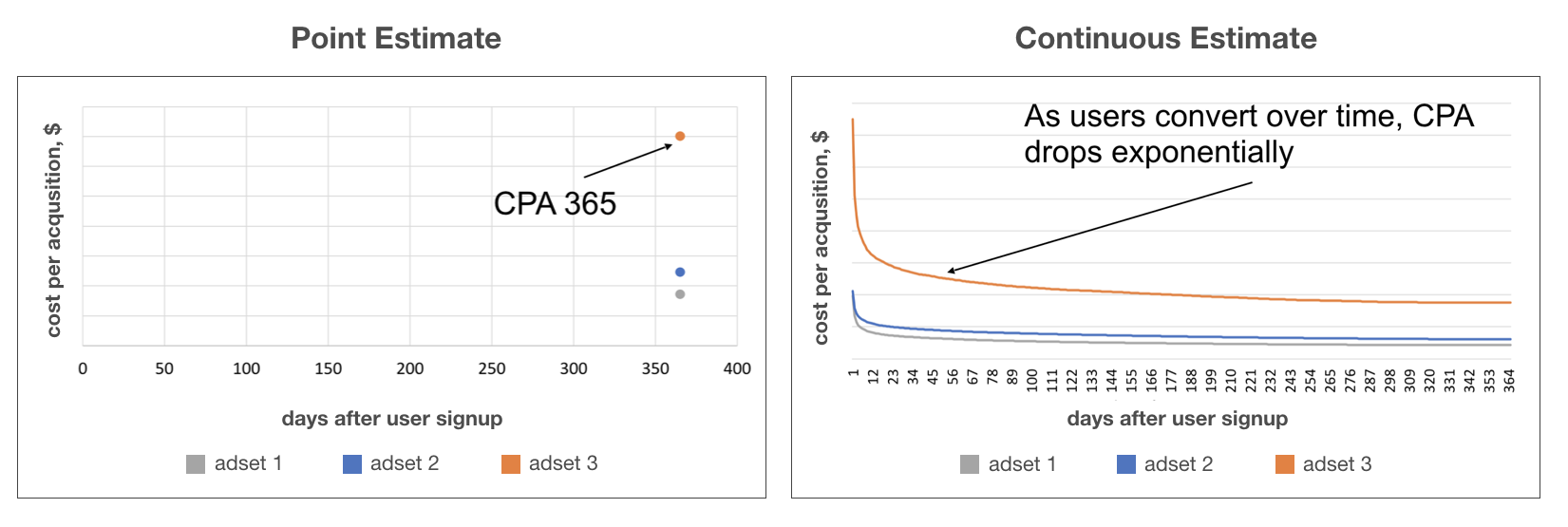 We estimate CPA for every paid advertising campaign on a daily basis to allocate marketing budget properly.
We used “point” estimation for 1 year CPA.
We decided to switch to continuous CPA estimation to increase accuracy and have more control over predictions on any given time window.
MARKETING IN THREDUP. CPA OPTIMIZATION
For survival rate prediction we used Cox Regression implemented in lifelines package
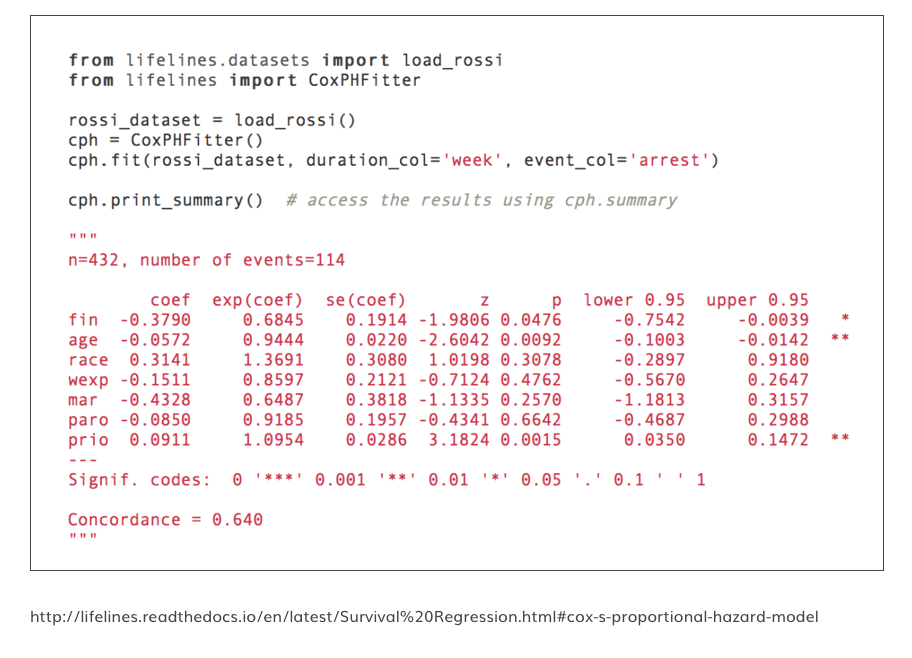 Duration
Time between user’s signup and purchase OR time between user’s signup and current date

Event
User’s first purchase at thredUP site (conversion)

Features
Data about advertising campaign
Data about user
MARKETING IN THREDUP. CPA OPTIMIZATION
Predicted Cumulative Conversion Rate
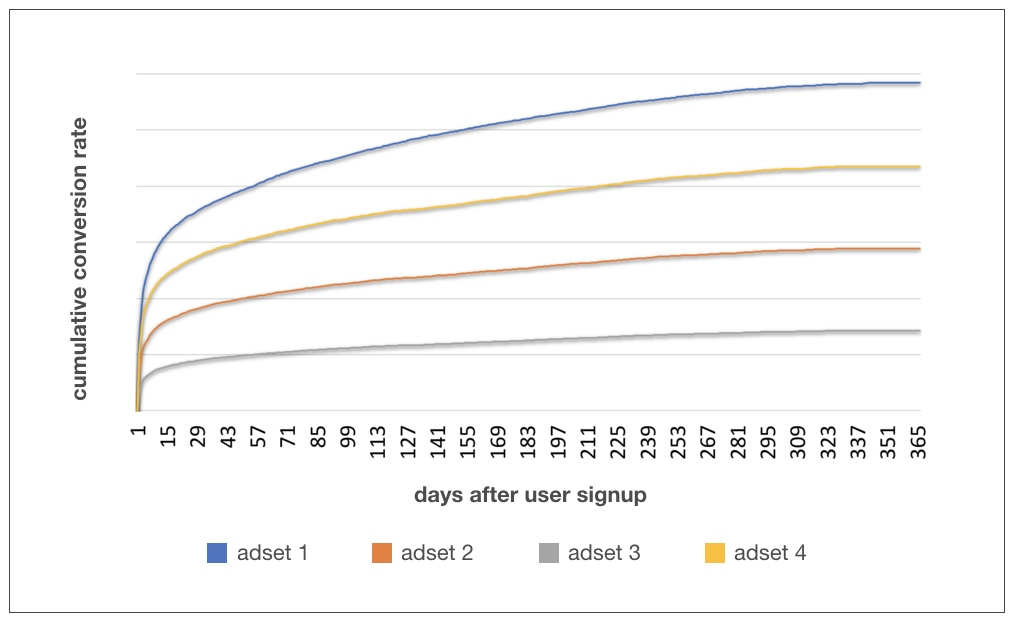 1 year Cost Per Acquisition 
=
Cost Per Lead / 365 Conversion Rate
Continuous conversion rate prediction is the key component of the Cost Per Acquisition prediction
MARKETING IN THREDUP. CPA OPTIMIZATION
For newly started campaigns, the number of users can be low.

For reliable prediction, we mix channel average with prediction for advertising campaign.

More signups -> higher weight for the advertising campaign.

Weight of the advertising campaign in prediction depends on the confidence interval of the actual survival curve (Kaplan-Meier estimation).
Cumulative conversion rate depends on days since signup
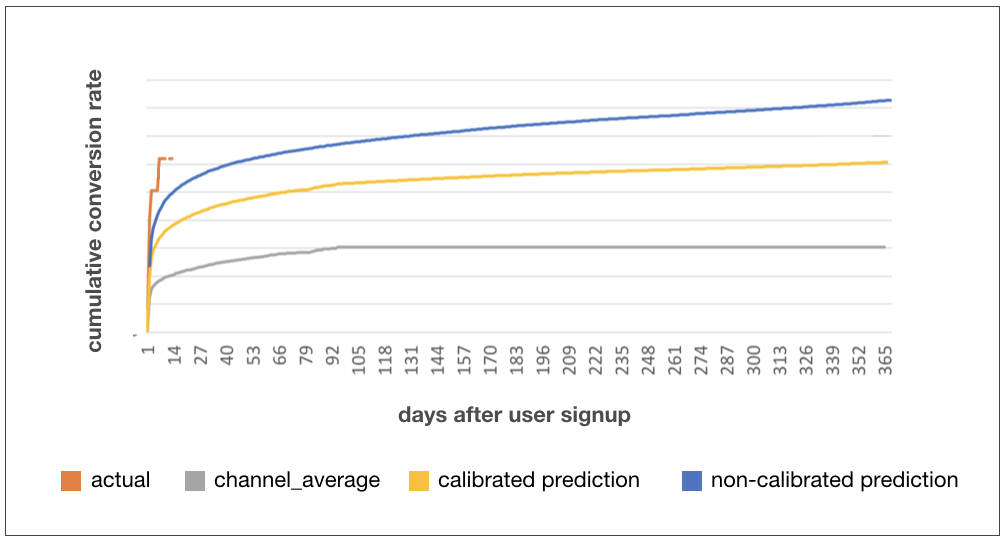 Actual survival curve - confidence interval width is high
Final prediction is shifted towards channel average
MARKETING IN THREDUP. CPA OPTIMIZATION
Comparison of CR prediction with previous and new approaches
Control over daily CR and CPA
Quick estimation of CR/CPA for the advertising campaigns with low # of signups

Better prediction accuracy
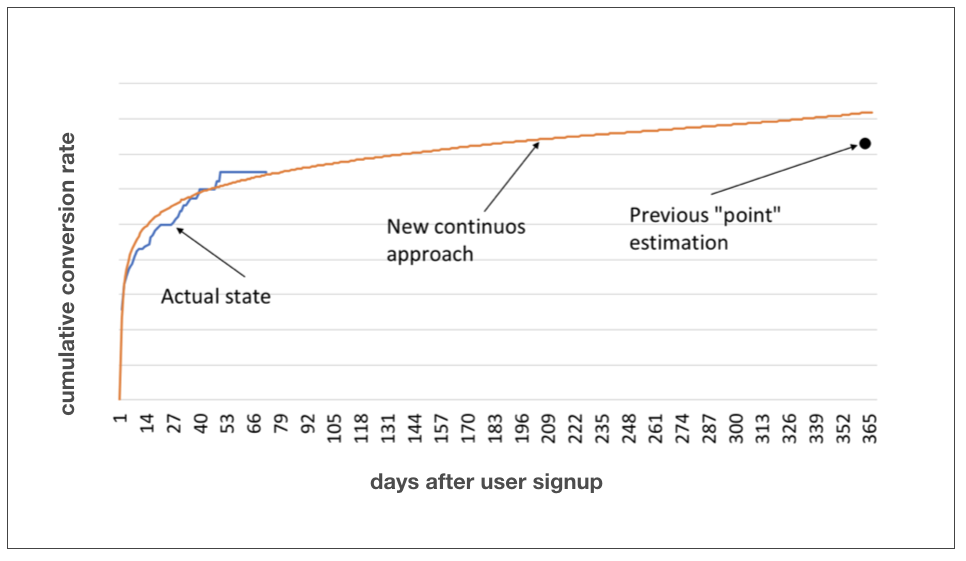 MARKETING IN THREDUP. NEXT PURCHASE PREDICTION

Predict Next Purchase of User
Algorithms used: 	Random Forest Classifier

Tools: 			Redshift + Python

Model performance: 	AUC = 96.1%

Business impact: 	Find the most appropriate email content for users, 
vary discount %
MARKETING IN THREDUP. NEXT PURCHASE PREDICTION
User score
Orders
The score predicts the likelihood a buyer will make another purchase in 30 days.
Only users who have made a purchase in the last year get scores.
The score uses browse behavior, order and supply history, email history, and other variables to make this prediction.
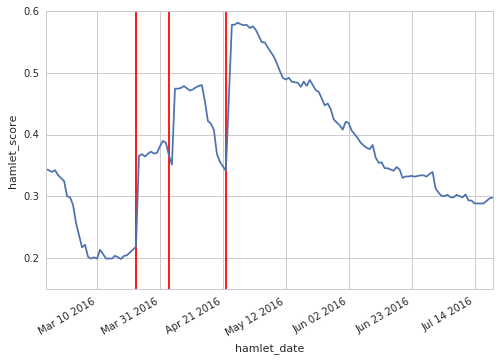 MARKETING IN THREDUP. LTV PREDICTION
How many purchases will a user make in the future?
Algorithms used: 	Beta Geo Fitter, Gamma Gamma Fitter

Tools: 				Redshift + Python

Model performance:	Average difference in counts between actuals and 
predictions:  0.002

Average difference in AOV between actuals and predictions:  $2.56 (4%)
Business impact: 	Decrease payback by 10%
MARKETING IN THREDUP. LTV PREDICTION
Illustration of the mathematical algorithms used for LTV prediction were taken from Jean-Rene Gauthier, Ben Van Dyke paper: 

https://www.datascience.com/blog/intro-to-predictive-modeling-for-customer-lifetime-value
MARKETING IN THREDUP. LTV PREDICTION
Typical Purchasing Journeys
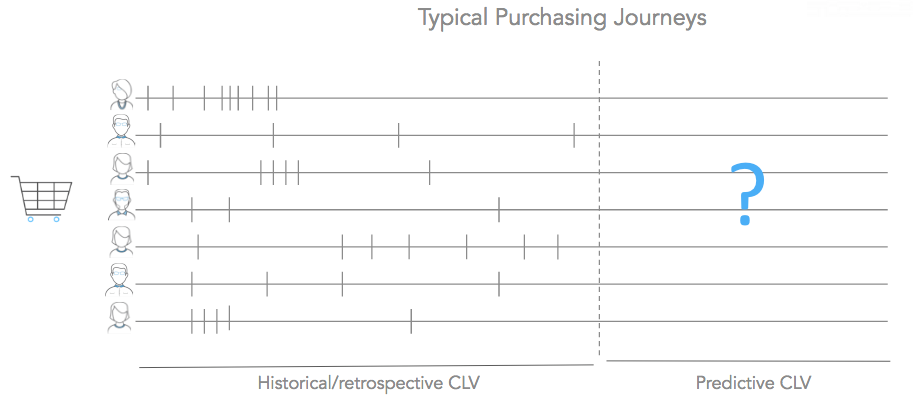 Predictive CLV
Historical / Retrospective CLV
MARKETING IN THREDUP. LTV PREDICTION
MARKETING IN THREDUP. LTV PREDICTION
MARKETING IN THREDUP. LTV PREDICTION
Lifetime: The period over which a customer is maintaining his or her relationship with the company
Purchase rate: His parameter corresponds to the number of purchases a customer will make over a given period of time 
Monetary value: This part of the model is concerned with assigning a dollar amount to each future transaction
MARKETING IN THREDUP. LTV PREDICTION
Pareto / NBD model
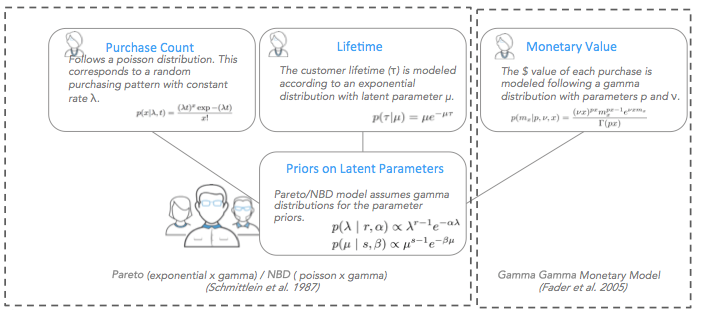 [Speaker Notes: Optimization of budget
Main optimization channels]
MARKETING IN THREDUP. LTV PREDICTION
Monetary Value Prediction
At the customer level, the transaction/order value varies randomly around each customer’s average transaction value. 
The observed mean value is an imperfect metric of the latent mean transaction value E(M), where M represents the monetary value. 
Average transaction value varies across customers, though these values are stationary.
The distribution of average values across customers is independent of the transaction process.
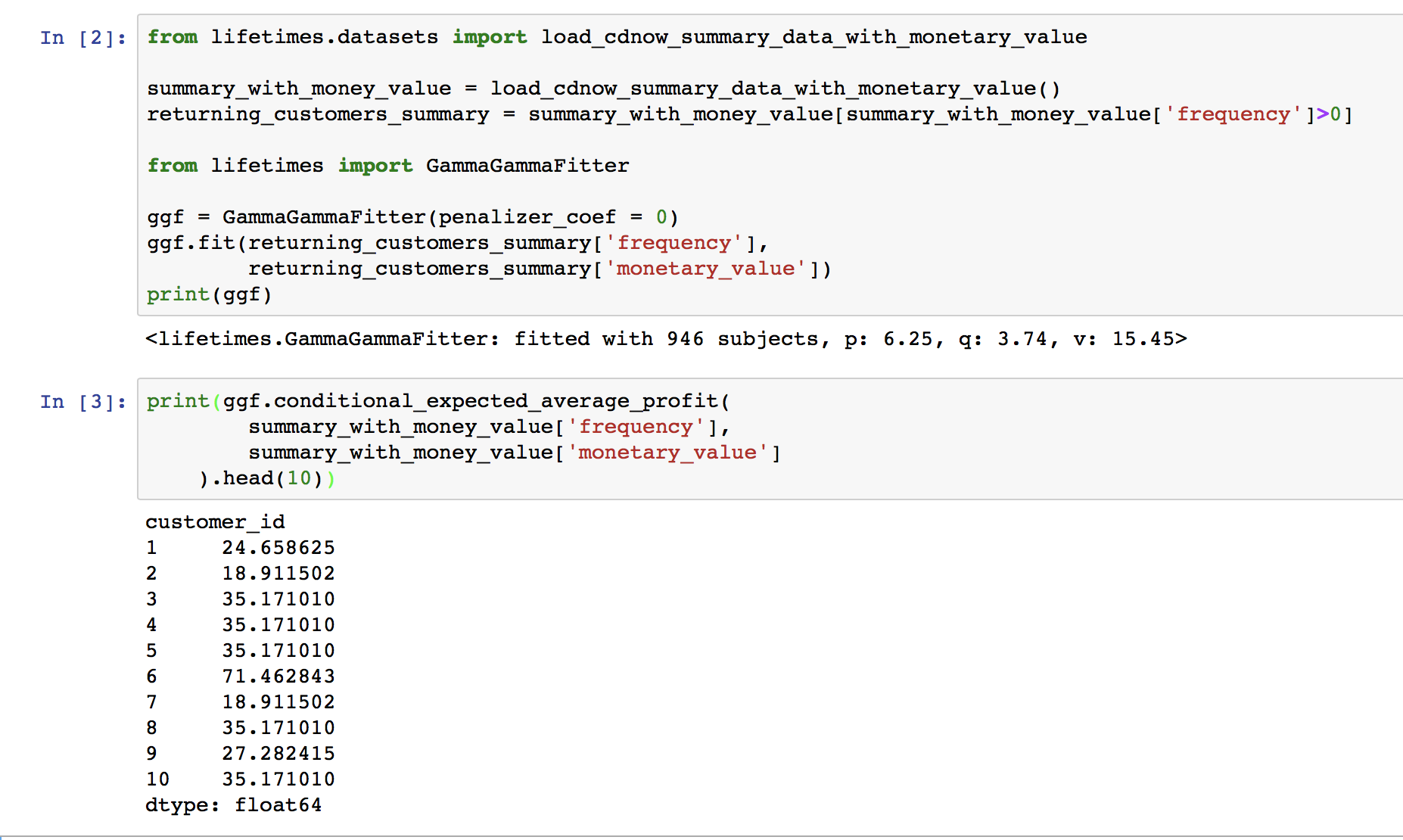 [Speaker Notes: Optimization of budget
Main optimization channels]
MARKETING IN THREDUP. LTV PREDICTION
BG/NBD Model
NBD/Pareto model is computationally expensive to train.
Beta-geometric model is easy to implement. 
It requires next parameters for estimation:
Recency - represents the age of the customer when they made their most recent purchases
Frequency - represents the number of repeat purchases the customer has made
T - represents the age of the customer
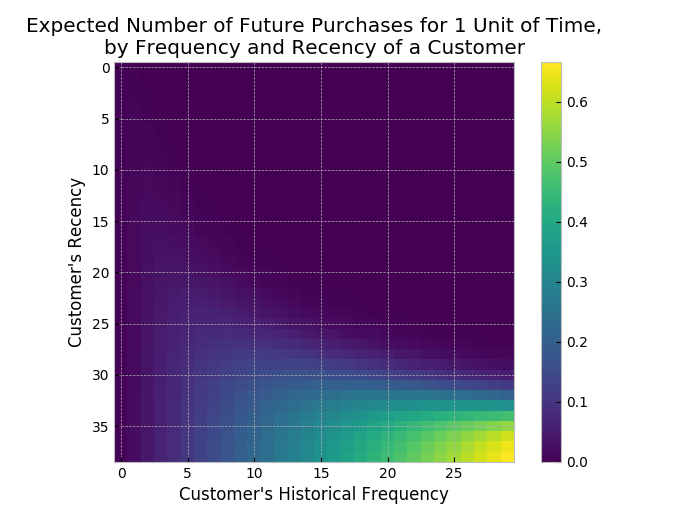 [Speaker Notes: Optimization of budget
Main optimization channels]
MARKETING IN THREDUP. LTV PREDICTION
Improvement with BG/NBD modeL
Current rules-based:
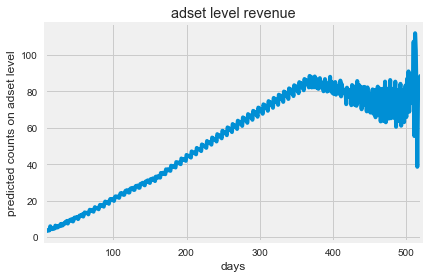 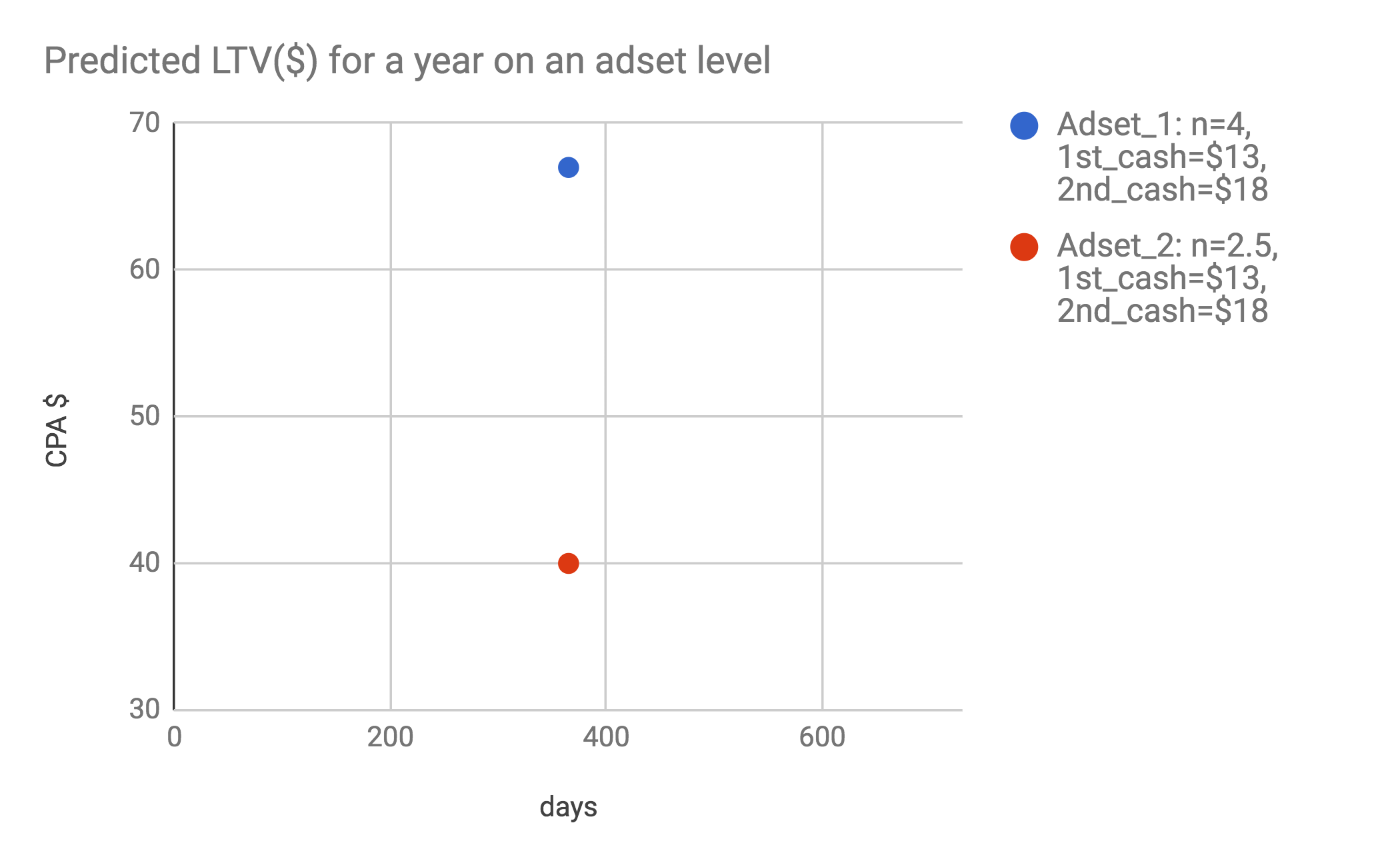 LTV_365
LTV
One prediction per day
Continuous predictions of the future
MARKETING IN THREDUP. LTV PREDICTION
Improvements
Current Rules-Based:
LTV = first cash average + (N-1) * second plus cash average
Aggregated on an adset or channel level 
LTV is user level n combined with business-wide assumptions about cash on the 1st order and cash on the 2+ order
The 1st and 2+ cash assumptions are the same for all users
The n estimate is tied to a 1 year time horizon
Future:
LTV is the combination of two estimations: 
The # of orders each user will place each week in the future
The AOV of future orders 
LTV = AOV * Count
LTV model is dependent on users’ purchase recency and frequency, and time since first purchase
LTV currently only reflects revenue (next step is product margin)
AOV is at the user level and independent of purchasing frequency 
For users who made only a few transactions, their AOVs are heavily weighted to the population mean
MARKETING IN THREDUP. LTV PREDICTION
Cons with the Current Approach
It is important to improve model accuracy for recent purchasers
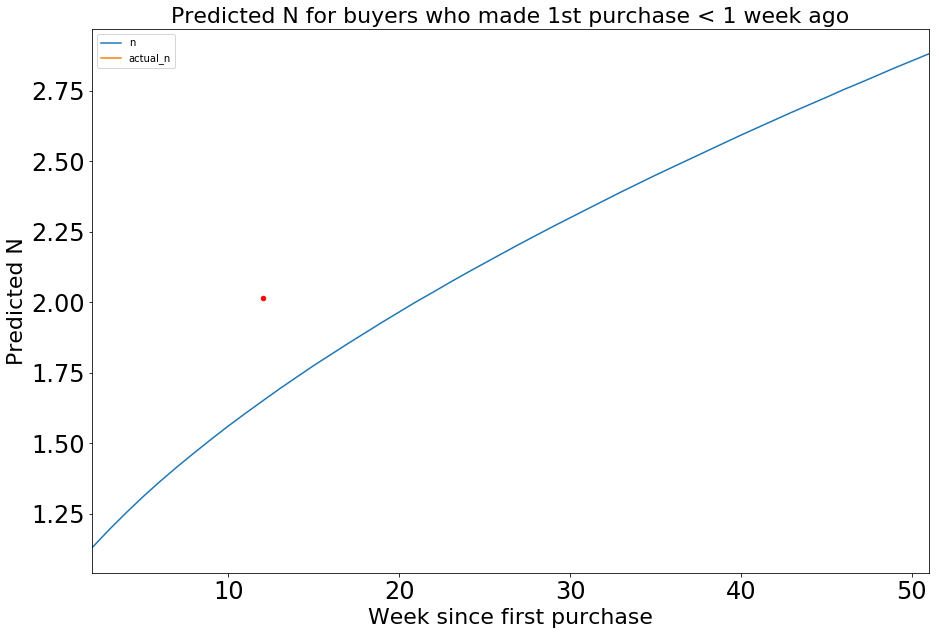 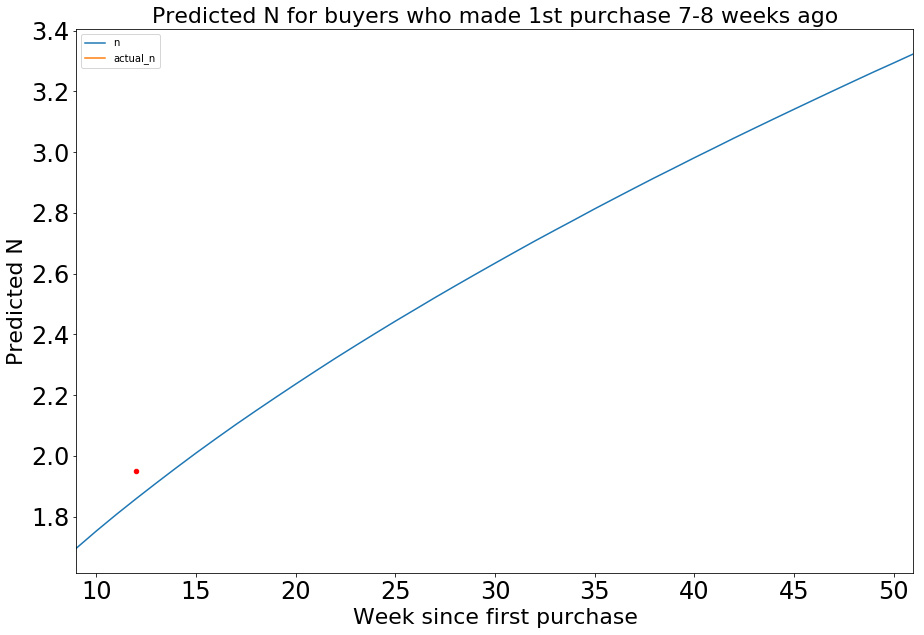 Actual 3 months N
Actual 3 months N
[Speaker Notes: TODO: Check statement]
MARKETING IN THREDUP. LTV PREDICTION
Statistical Approach vs ML Approach
MARKETING IN THREDUP. LTV PREDICTION
Next Steps
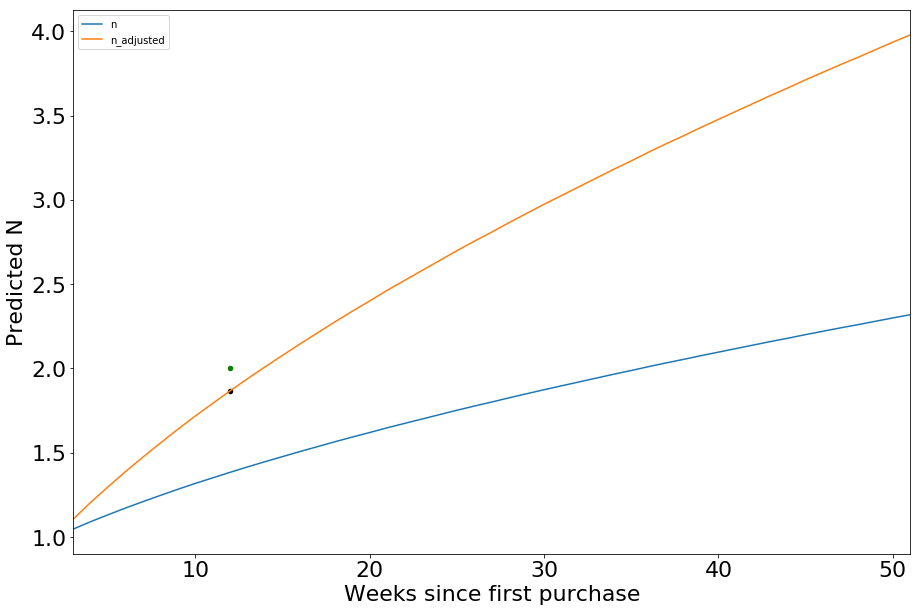 We created ML model to predict short term N for each user and adjust long-term predictions

This model allows:
Adjust user-level predictions
Consider important user-level information
Actual 3 months N
3 months N predicted with regression model
[Speaker Notes: Optimization of budget
Main optimization channels]
MARKETING IN THREDUP. TV ATTRIBUTION
TV attribution
Algorithms used:	Linear regression (for baseline)
Tools: 				Redshift, Python, Spark

Model performance: 	- 

Business impact: 	Optimise expenses for TV channel
MARKETING IN THREDUP. TV ATTRIBUTION
One Day Snapshot
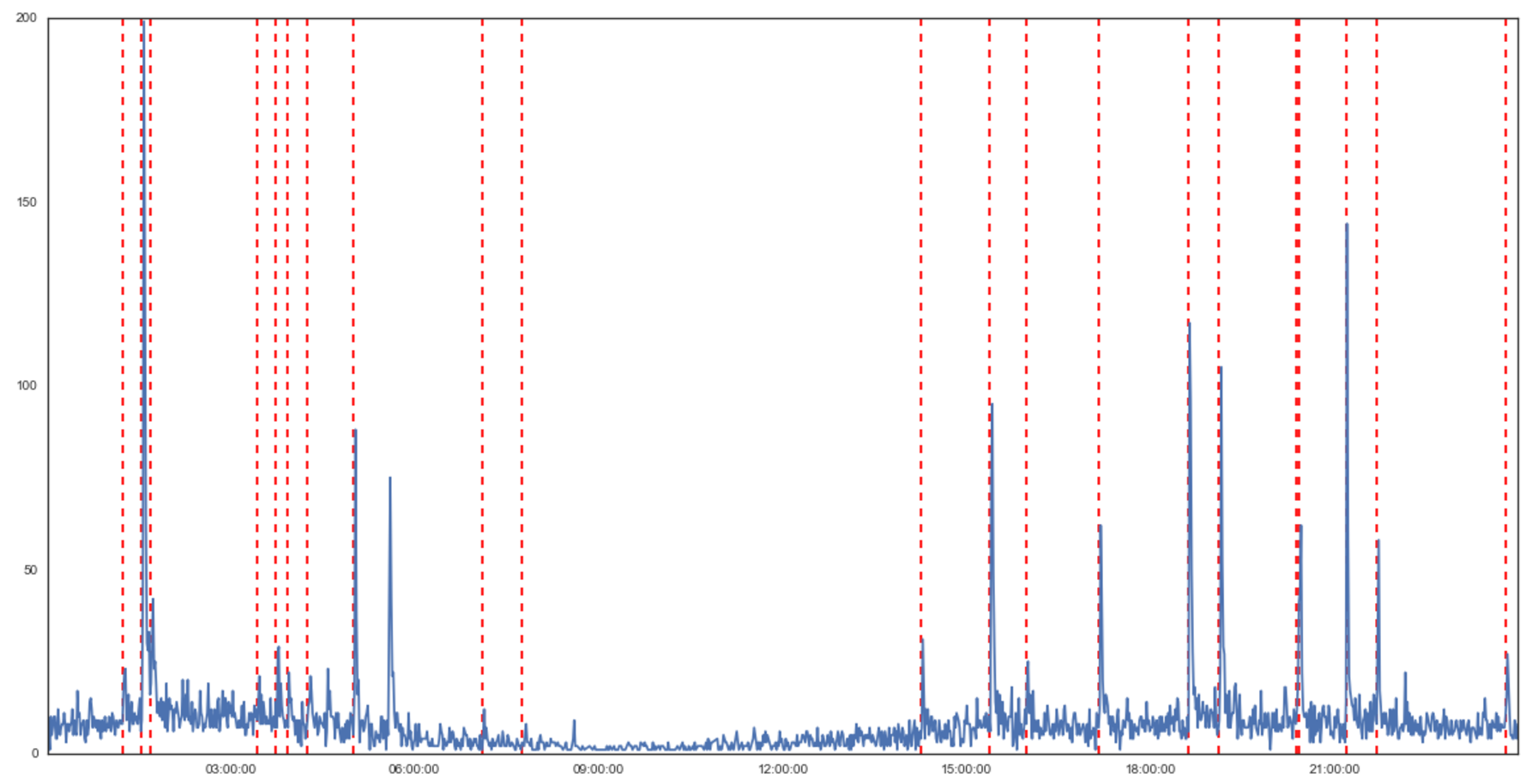 TV Spot
Signup “baseline” fluctuates with time
Spike
MARKETING IN THREDUP. TV ATTRIBUTION
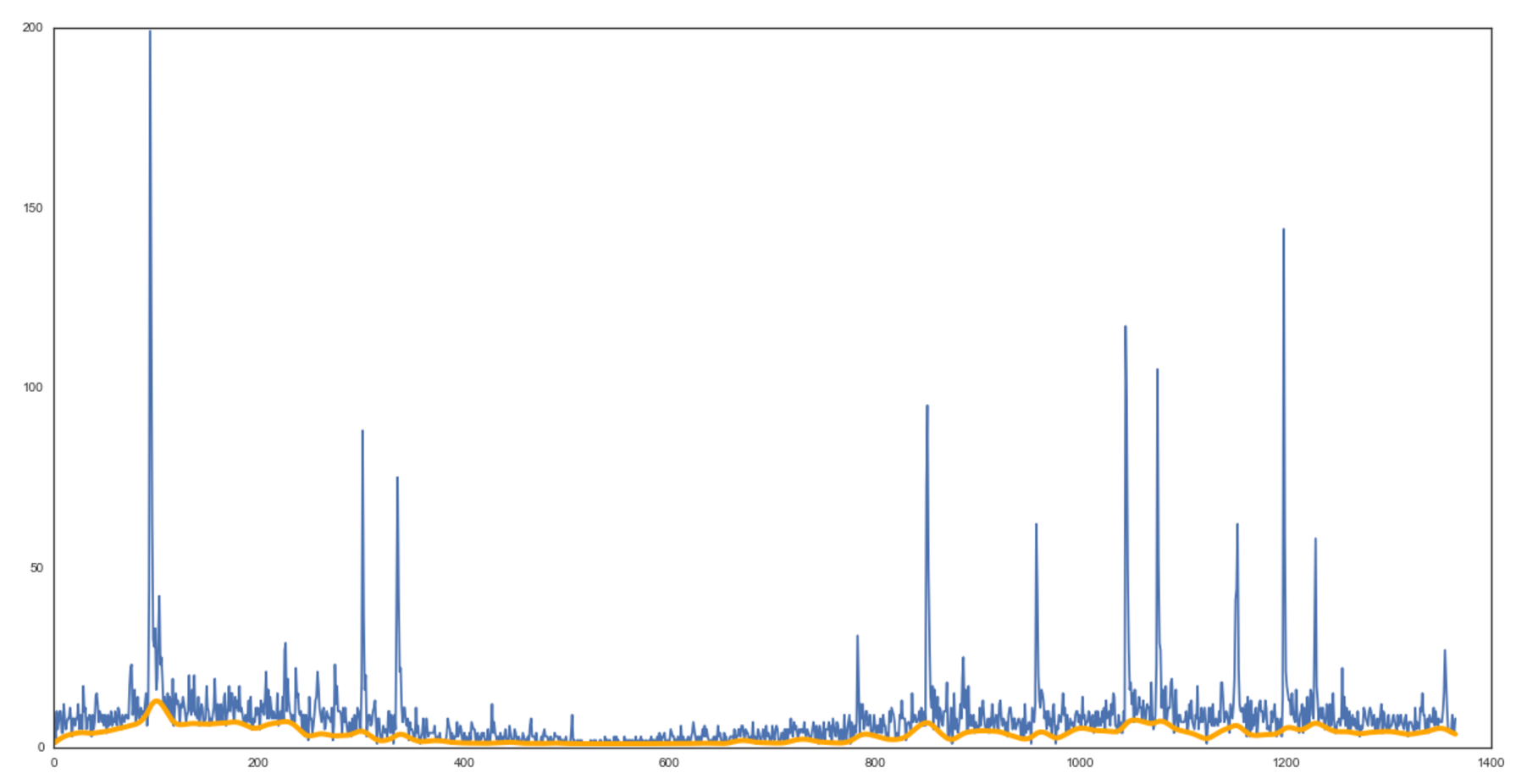 Orange “baseline” represents Organic & Branded Search traffic in absence of TV spot
[Speaker Notes: Baseline Correction with Asymmetric Least Squares Smoothing]
MARKETING IN THREDUP. MULTI-TOUCH ATTRIBUTION
Multi-touch Attribution (exploration)
Algorithms used:	Logistic regression

Tools: 				Redshift + Spark + Python

Model performance:	- 

Business impact: 	Visibility of cross-channel performance for marketing 					team
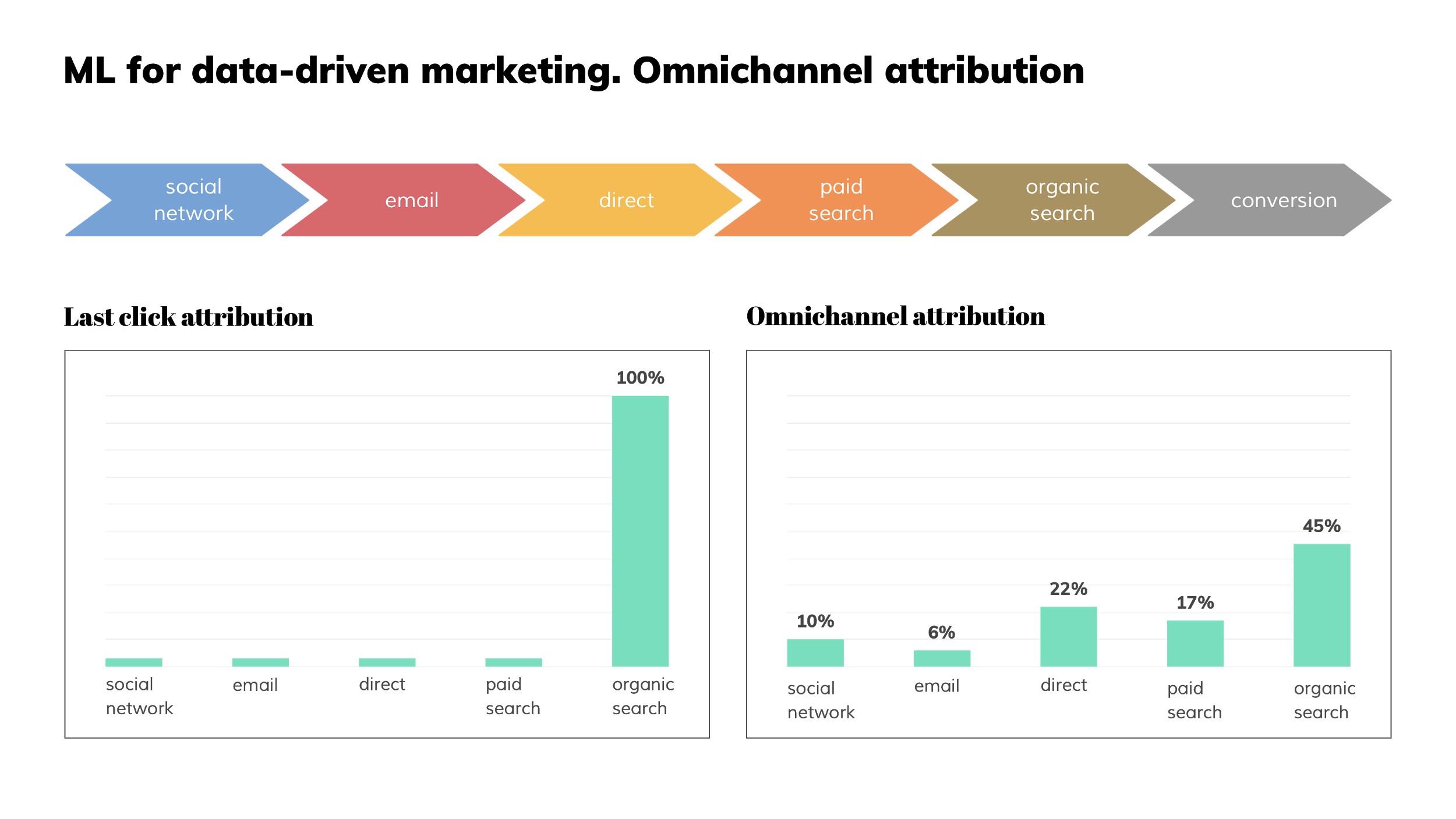 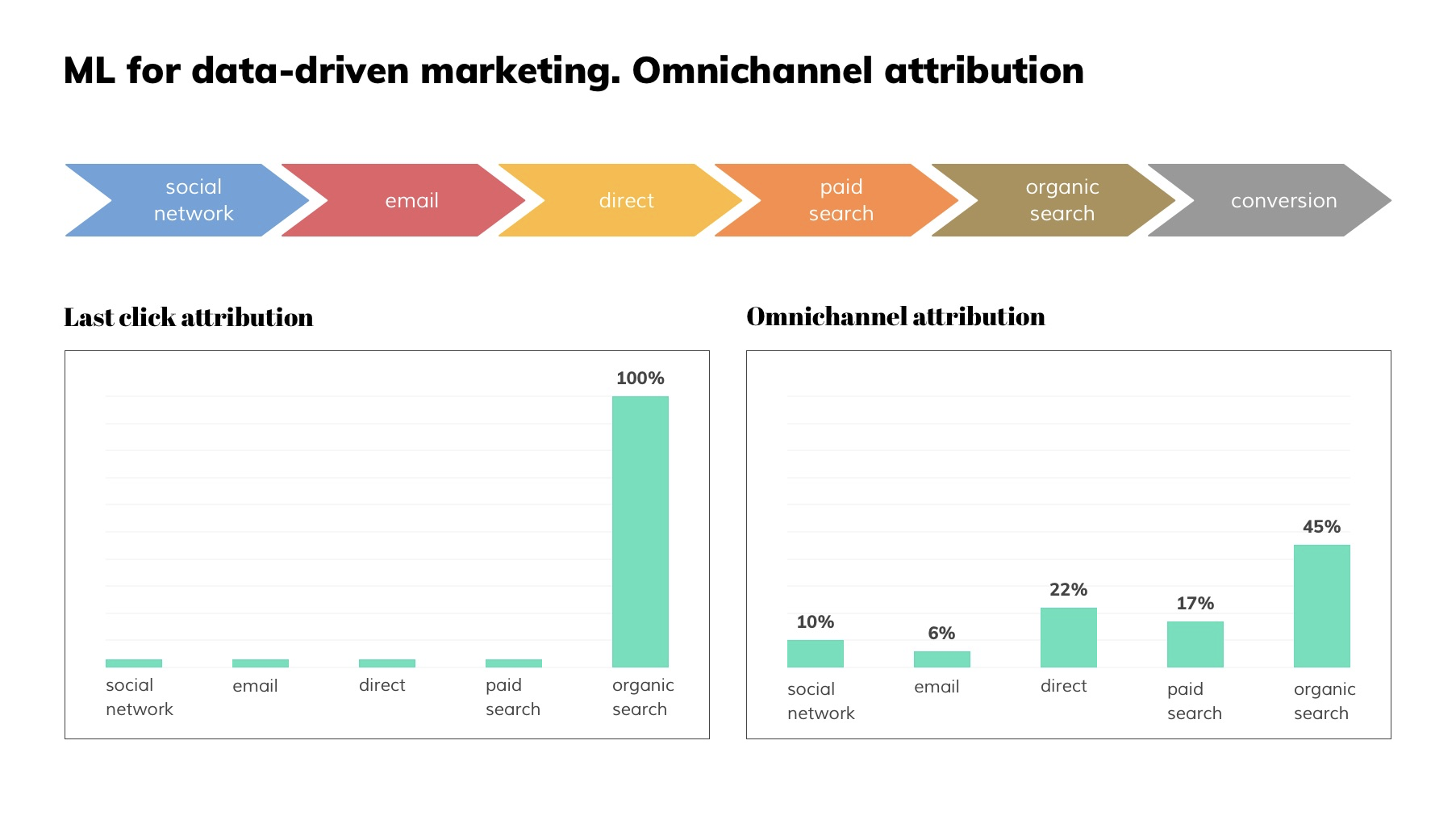 MARKETING IN THREDUP. MULTI-TOUCH ATTRIBUTION
Last Click Attribution
Omnichannel Attribution
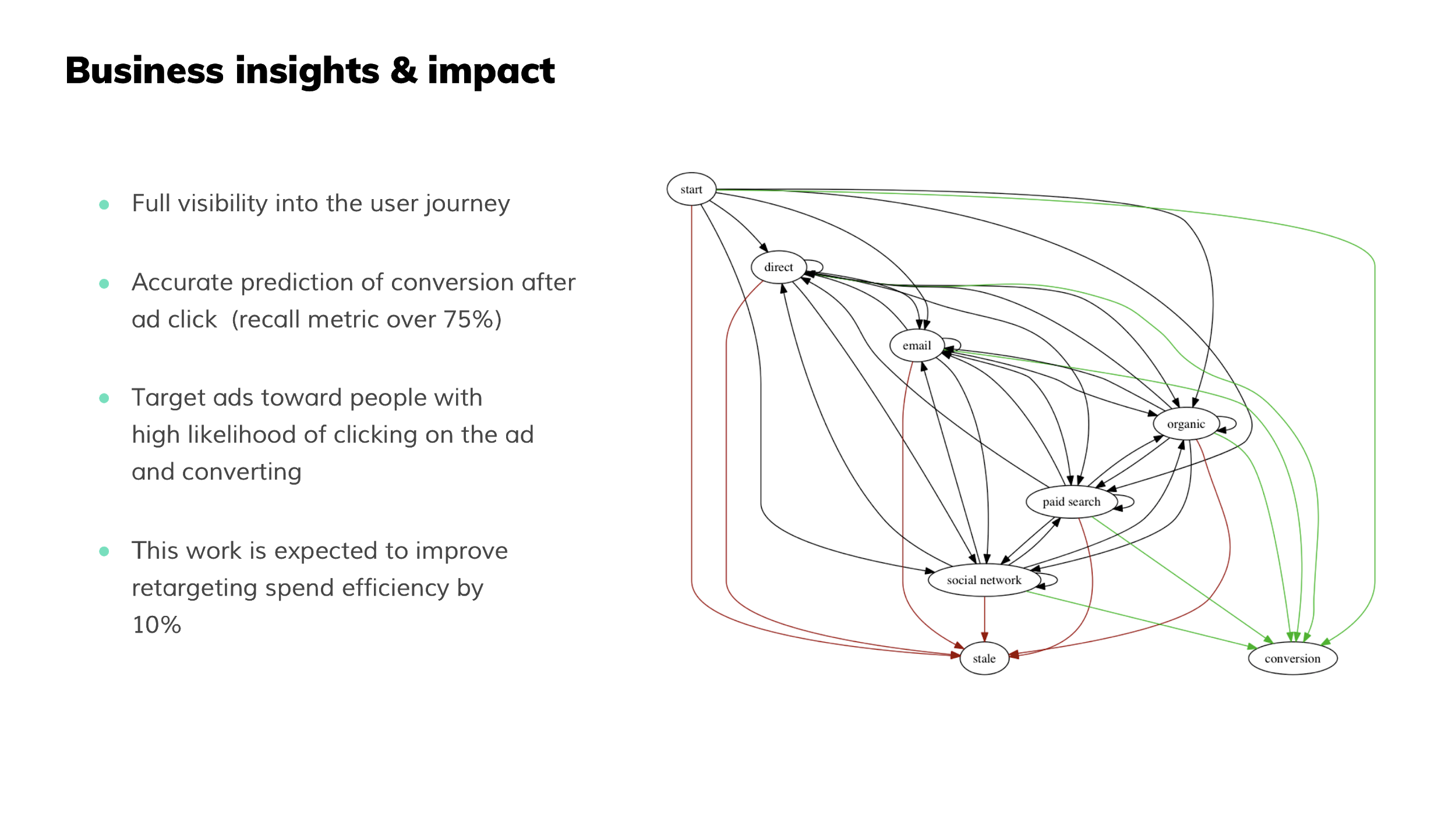 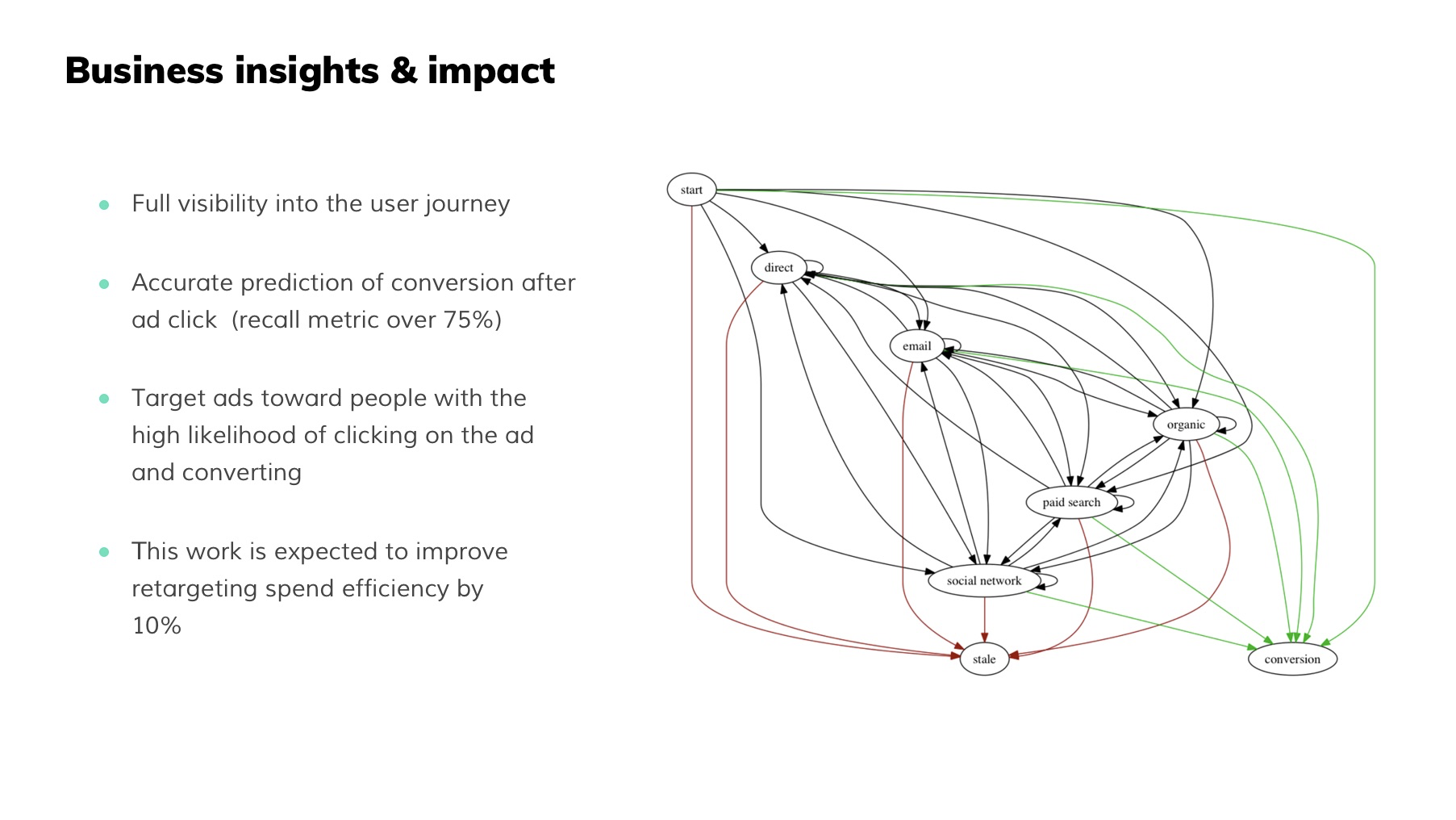 MARKETING IN THREDUP. MULTI-TOUCH ATTRIBUTION
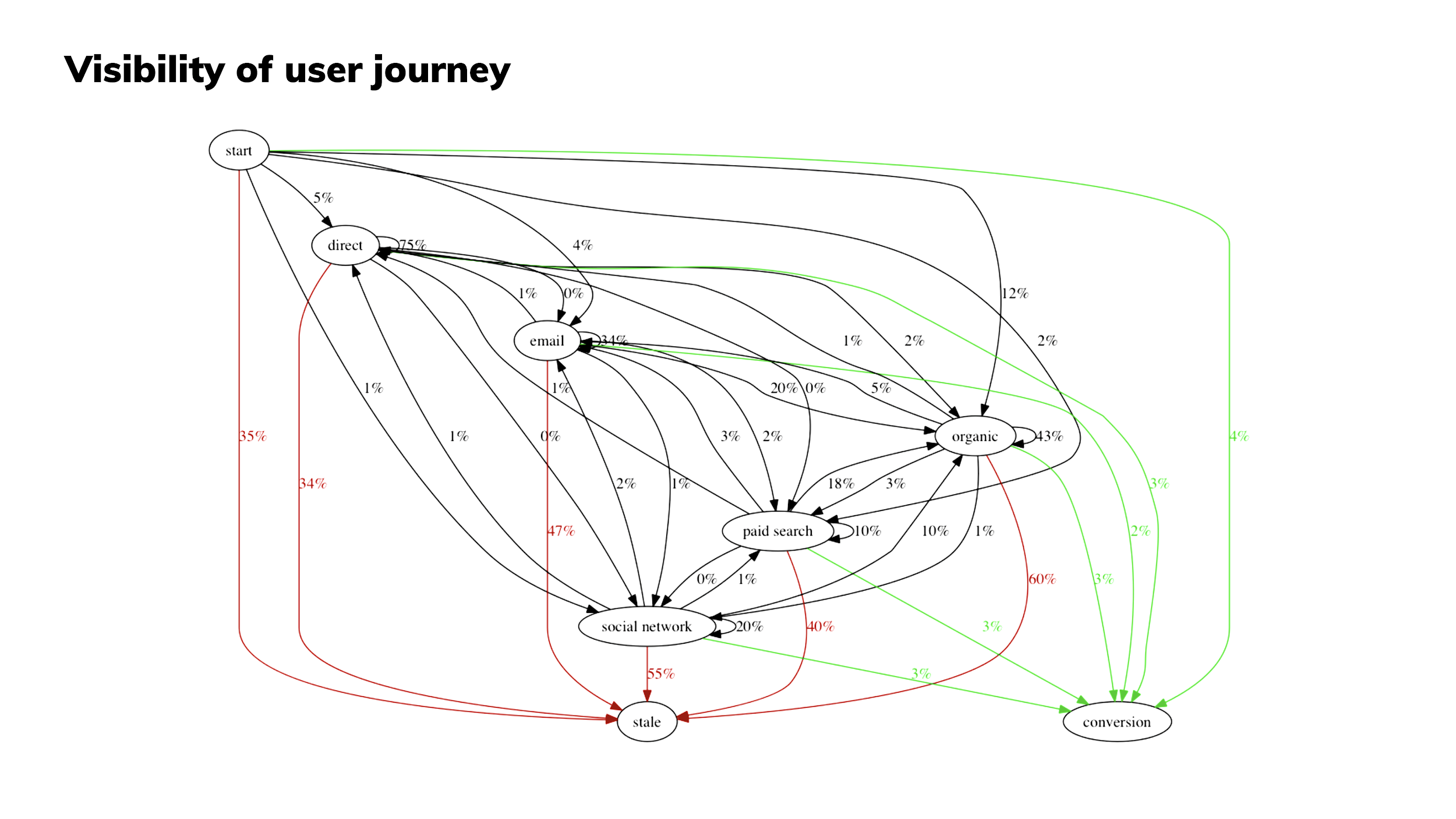 Visibility of the User Journey
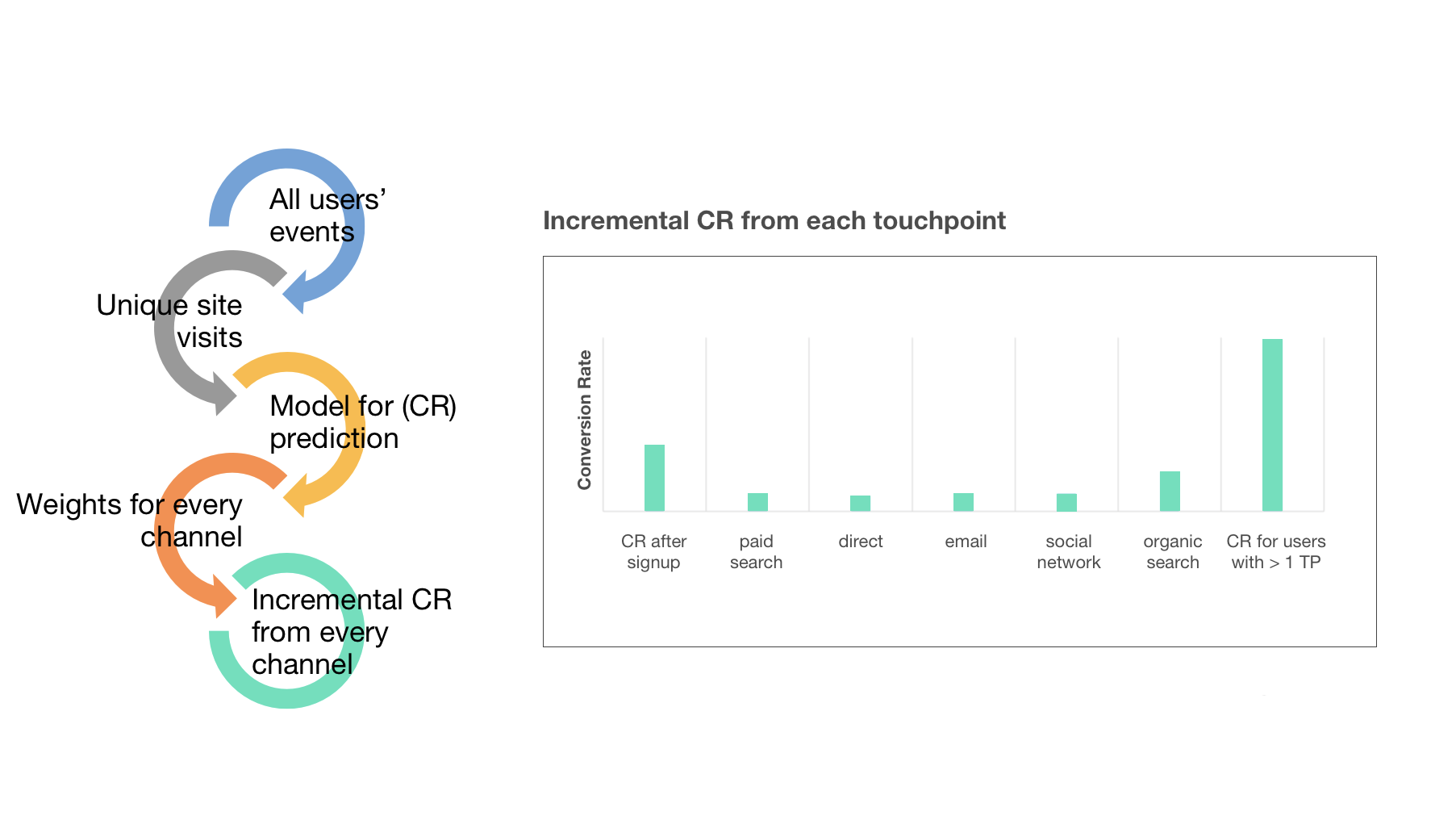 MARKETING IN THREDUP. MULTI-TOUCH ATTRIBUTION
ML for Omnichannel Attribution
Open positions
Senior ML Engineer — Supply Growth and Quality
Senior ML Engineer — Image processing
Senior Java Software Engineer — Data Engineering
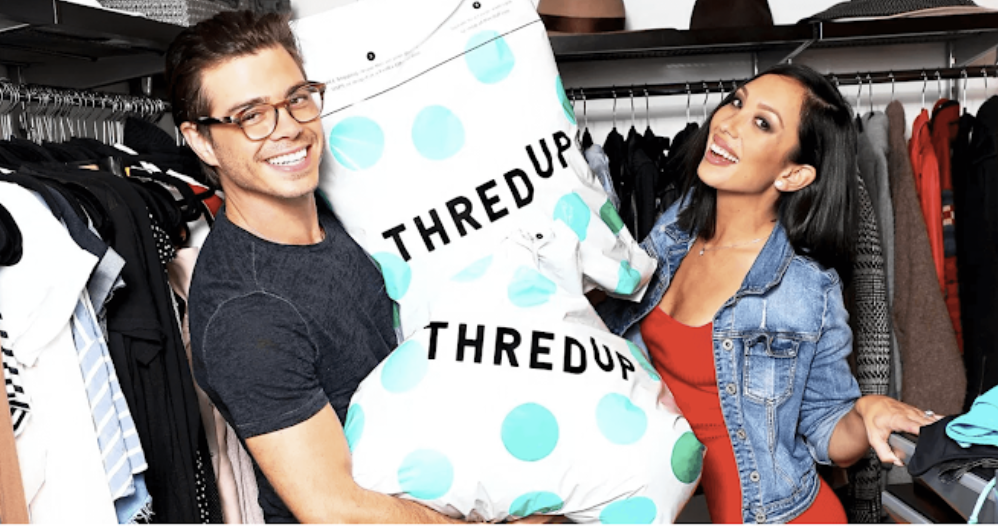 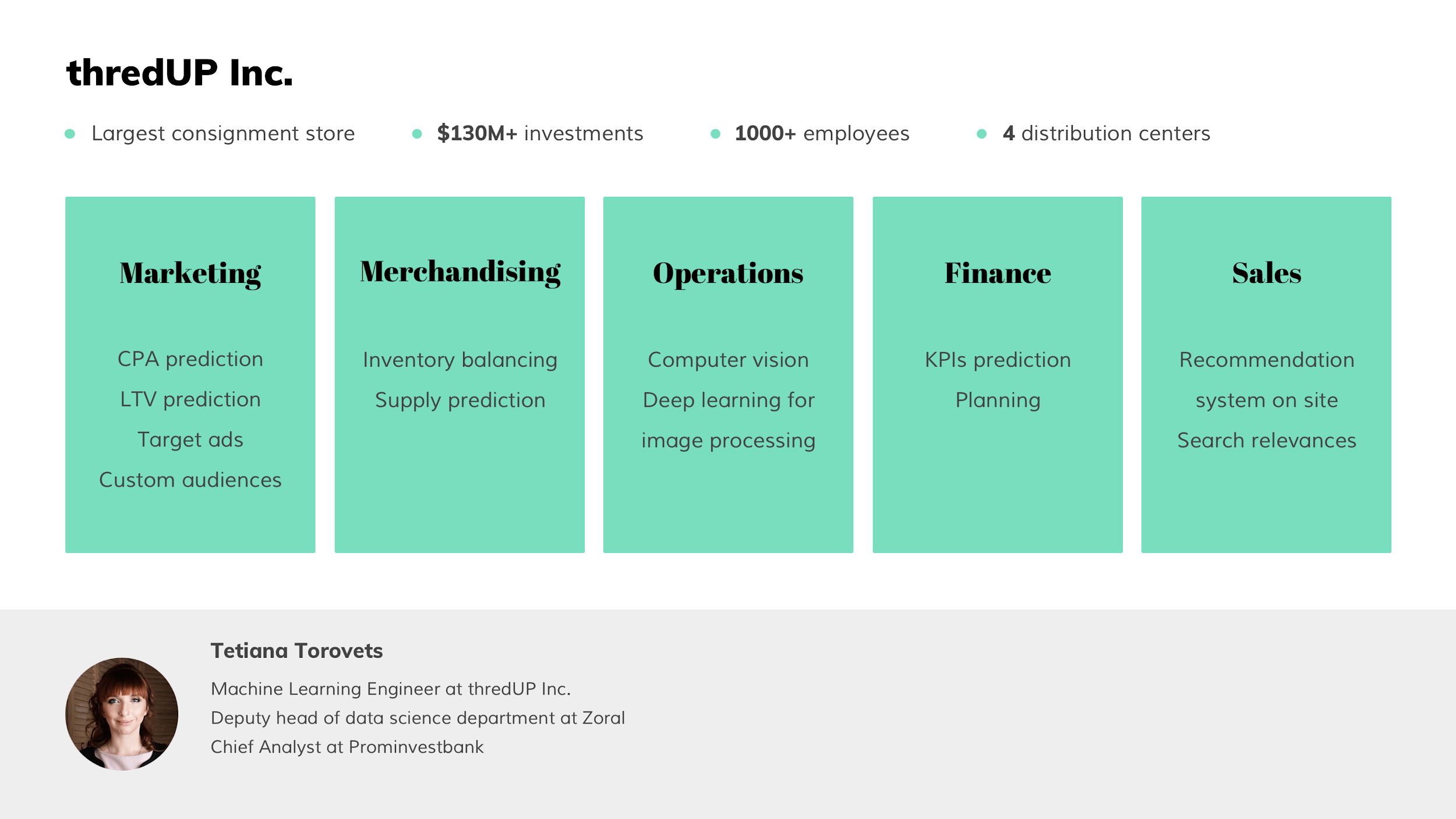 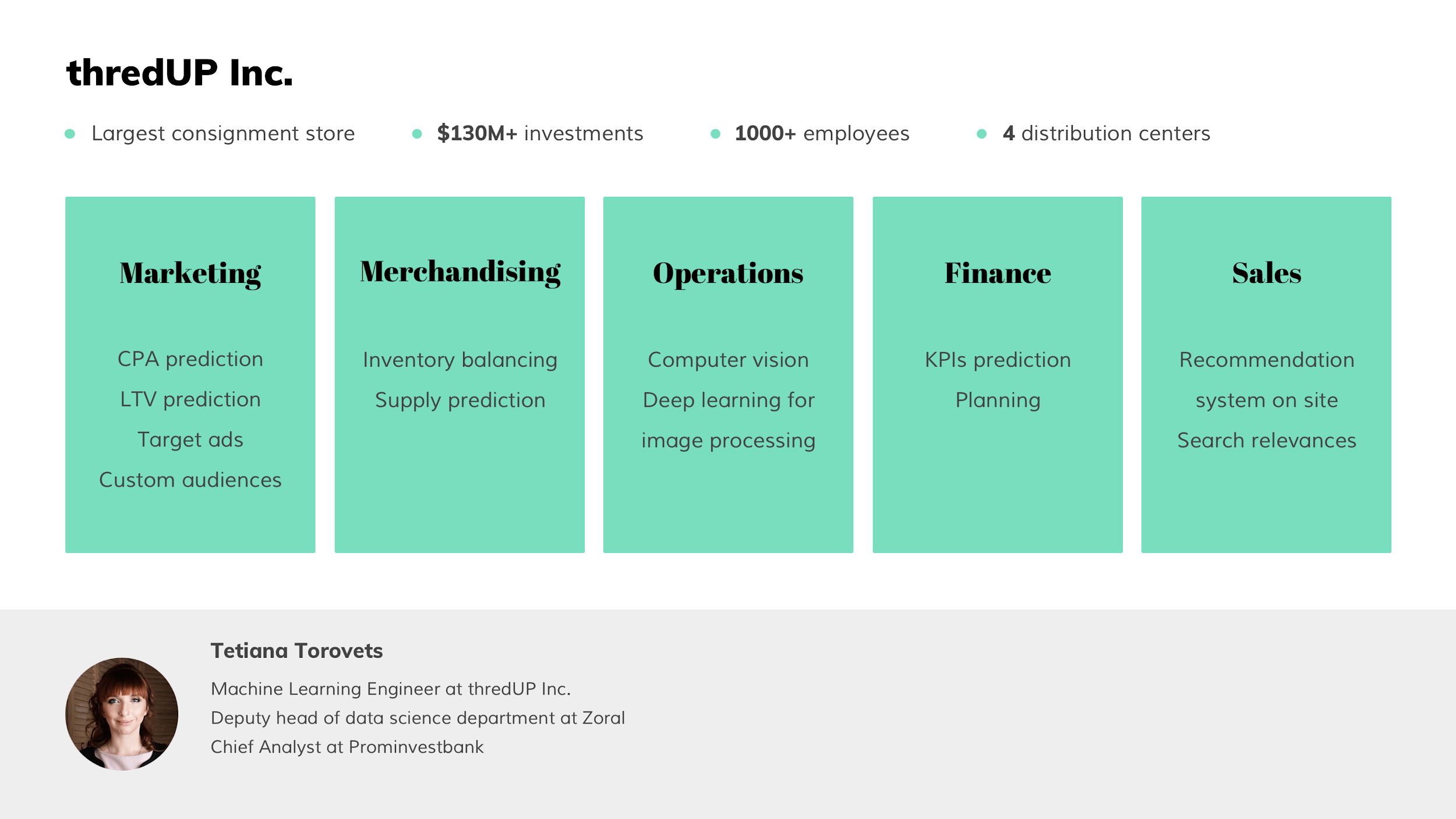 Tetiana Torovets
Chris HomerCo-Founder & CTO at thredUPddd
Chris Homer
Chris Homer
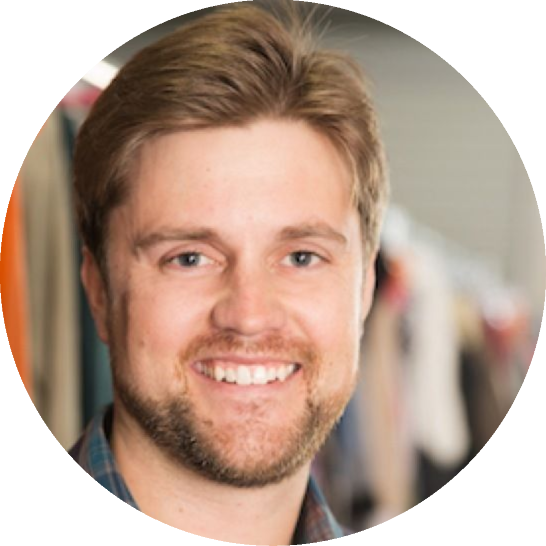 Machine Learning Engineer at thredUP
Deputy head of data science department at Zoral
Chief analyst at Prominvestbank
Co-Founder & CTO at thredUP
Solution Specialist at Microsoft
Harvard Business School & Princeton University
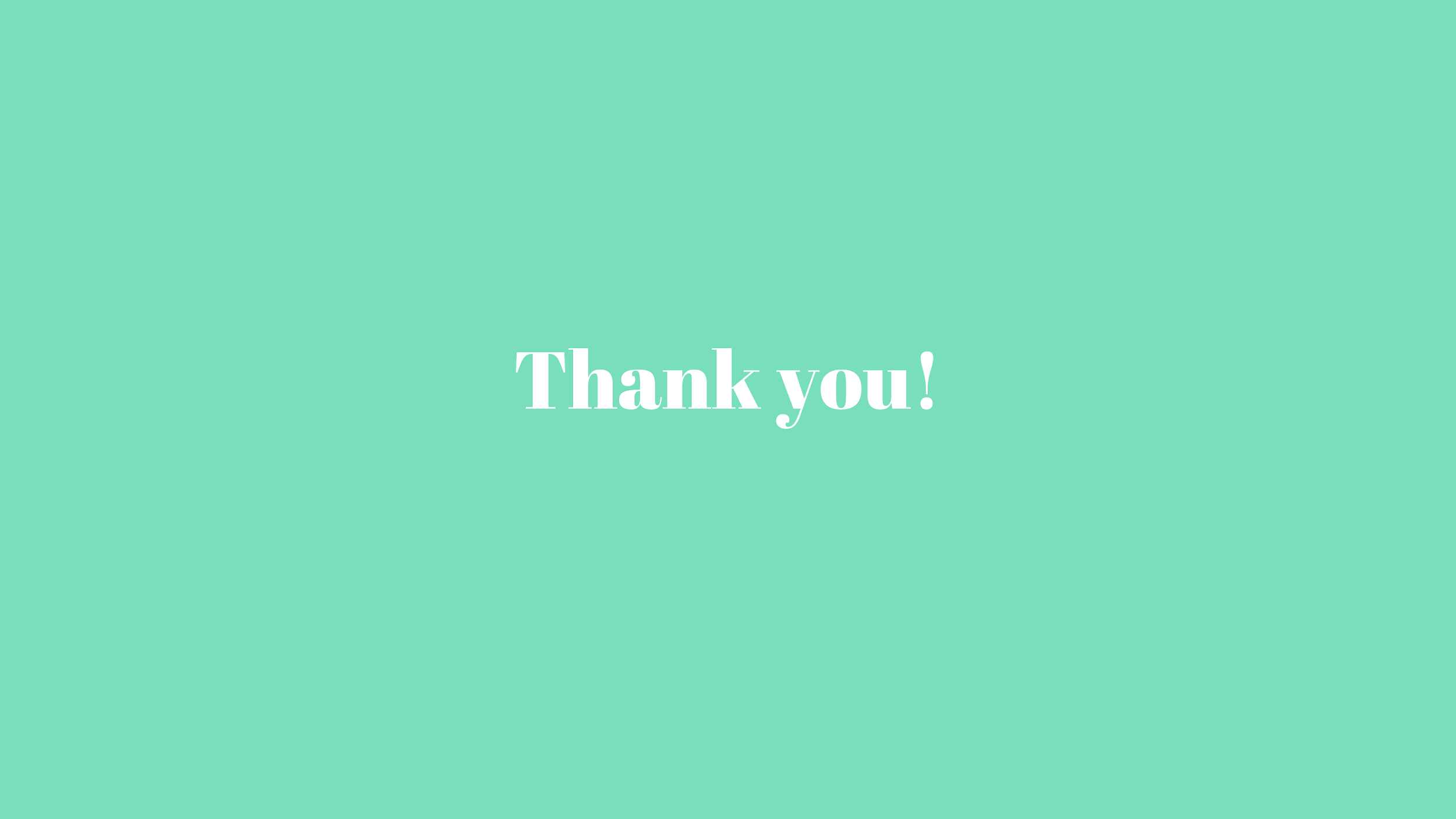